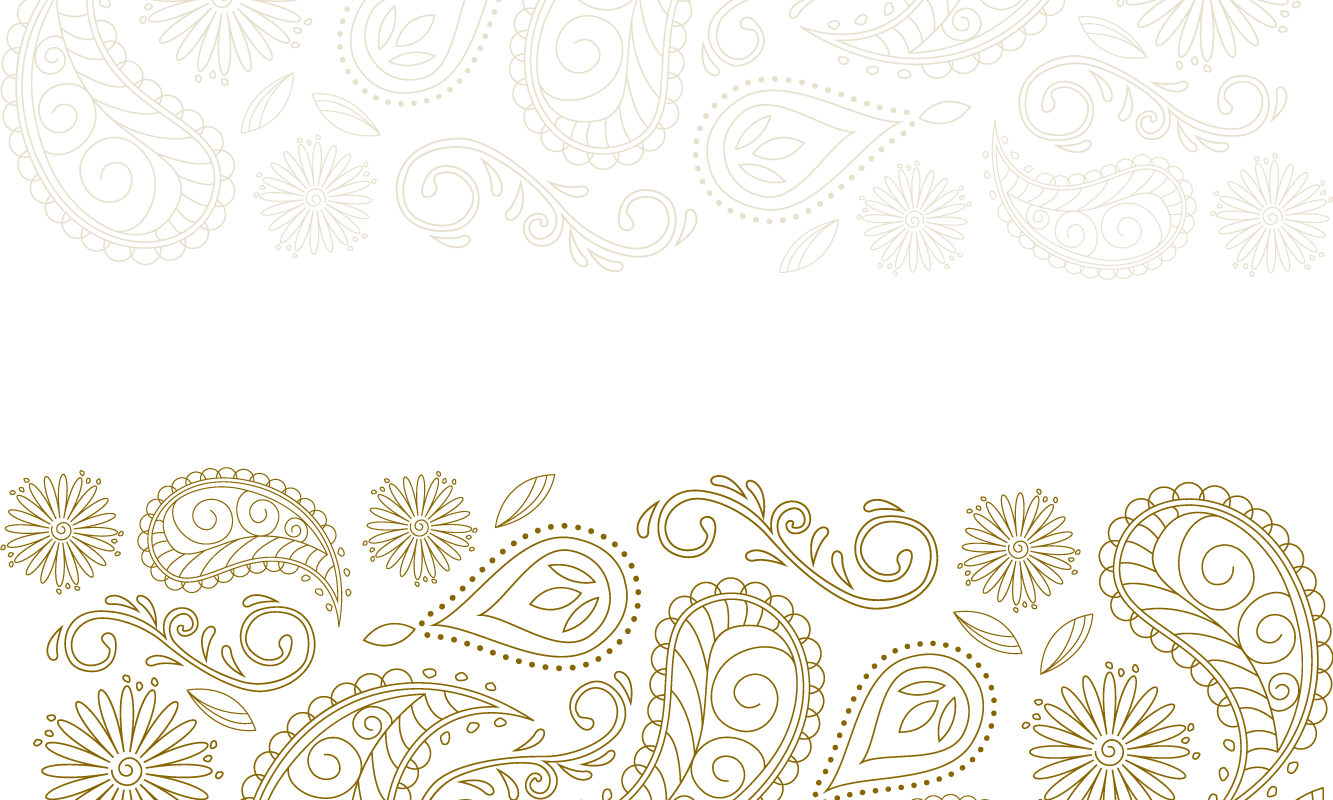 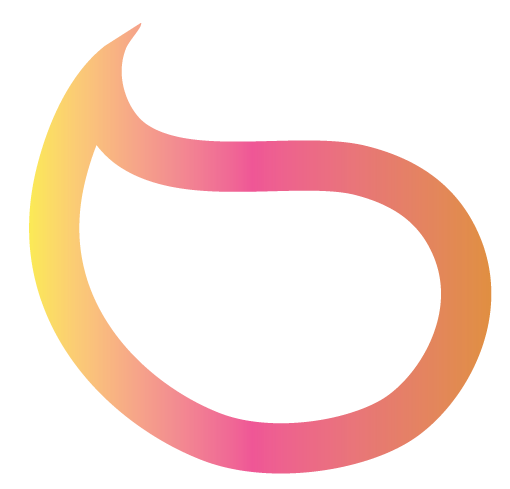 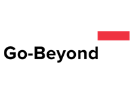 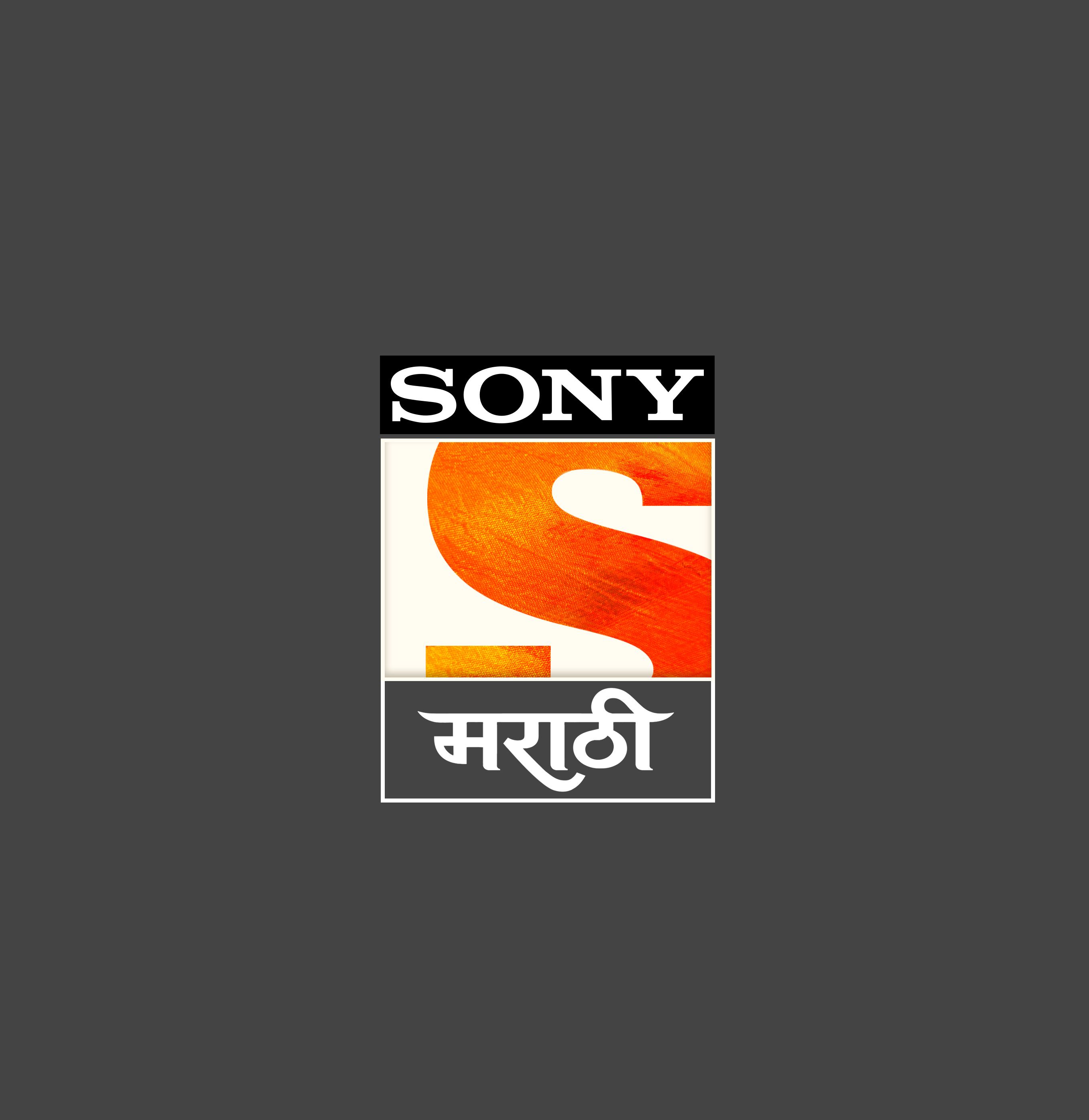 PRIDE OF BEING मराठी
01
No Clear Marathi Identity
Maharashtrian Today
Maharashtra has a rich cultural history with progressive leaders in the past. But no contemporary leaders represent Maharashtra despite the significance of the state
02
Fragmenting Forces are making Marathi’s feel Adrift
Is grappling with a fragmented Identity
Divisive political forces & Caste divisions. Conflict between value systems - perception that we are self content and happy without progress
03
Marathi Content
Marathi Cinema is progressive, intellectual and successful at the box office at the same time
However that has not translated into TV content
The content of TV is still not as progressive as Marathi Cinema and is still stereotypical
We believe that Entertainment fortifies Identity
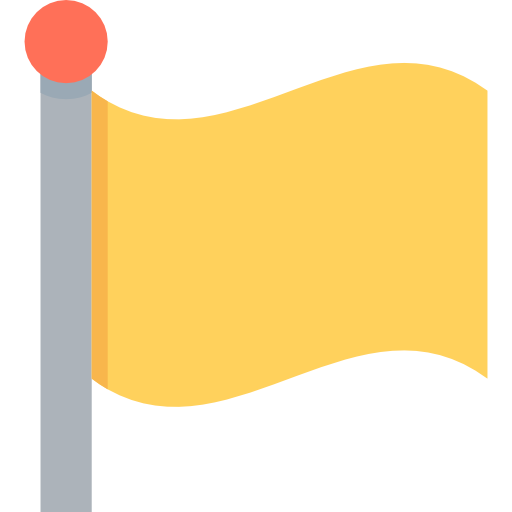 Sony मराठी is here to make 
Being Marathi the pride of India
PresentingSony मराठी
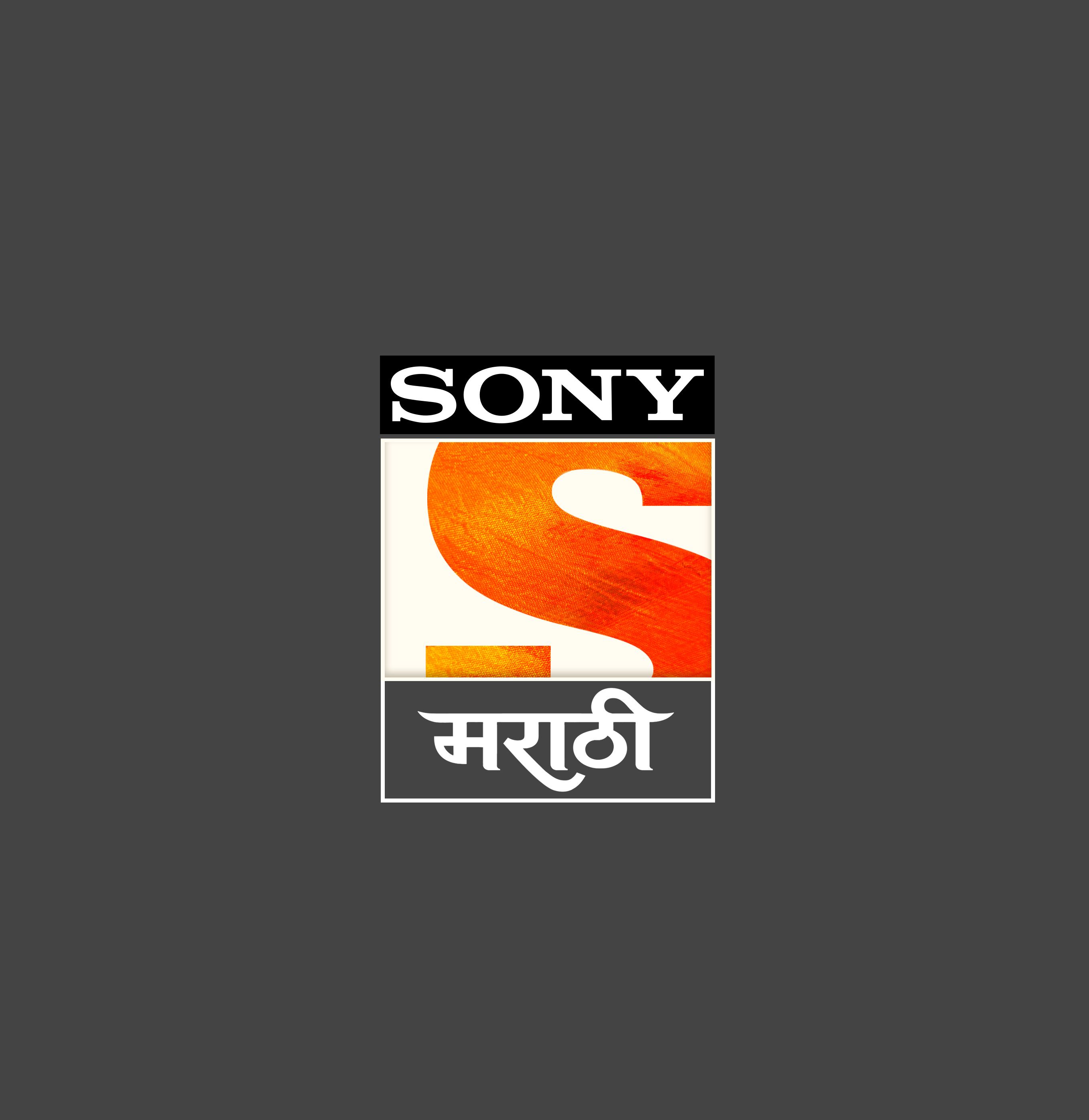 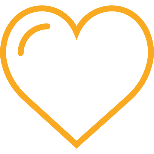 Breaking barriers and bringing Marathi Hearts together
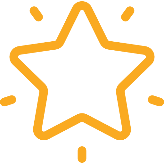 Breaking Stereotypes and offering bold and courageous content
Sony मराठी Content Values
Universal Values
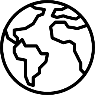 Integrity, Harmony in relationships, Balance work and life
Inspirational Protagonists
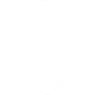 Protagonists with inner strength and resolve
Courageous and non stereotypical who break out of comfort zone and go beyond, without losing roots
Relatable relationships
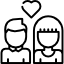 Sophisticated and good looking yet grounded in the Marathi Culture
Family Drama
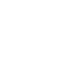 Family Entertainment brings people together (positive stories)
Sony मराठी The Brand Promise
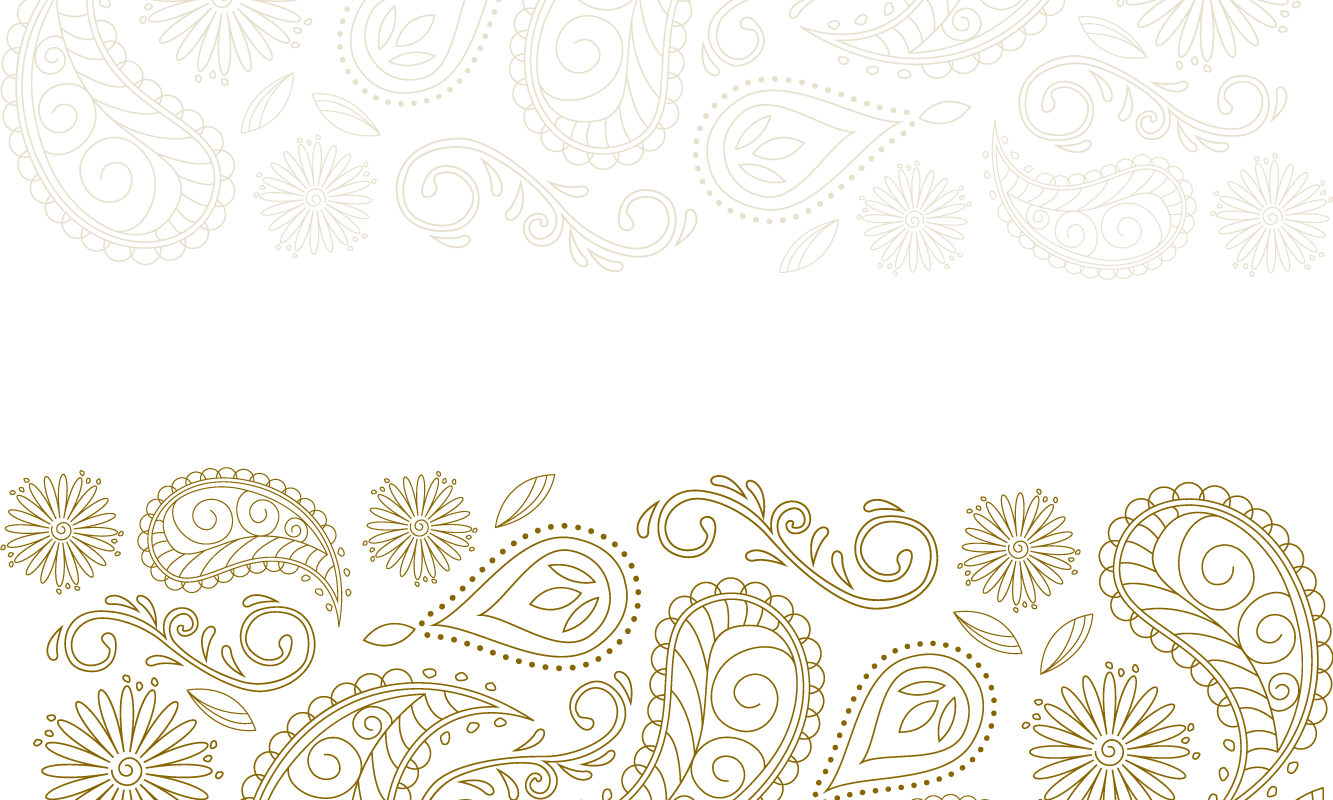 HUMOR
COURAGEOUS
SOPHISTICATED
ORIGINAL
RESPECT FOR 
AUDIENCE
COME 
TOGETHER
BREAKING 
STEREOTYPES
YOUNG
THOUGHT 
LEADERSHIP
MAGNETISM
What differentiates  us
02
01
Good Quality of Shows
Break Stereotypes
FROM COMPETITION
04
03
Best Curated content
Positive Content
by industry stalwarts
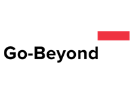 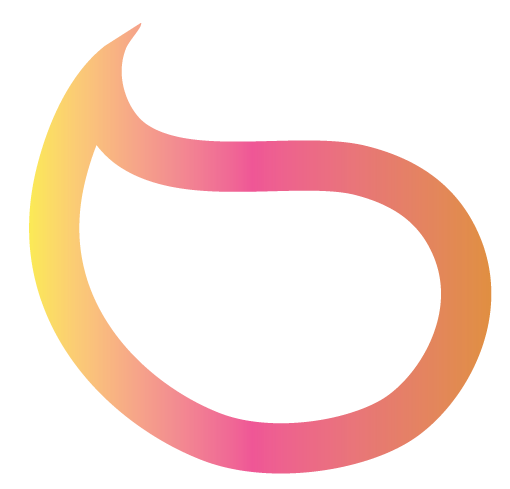 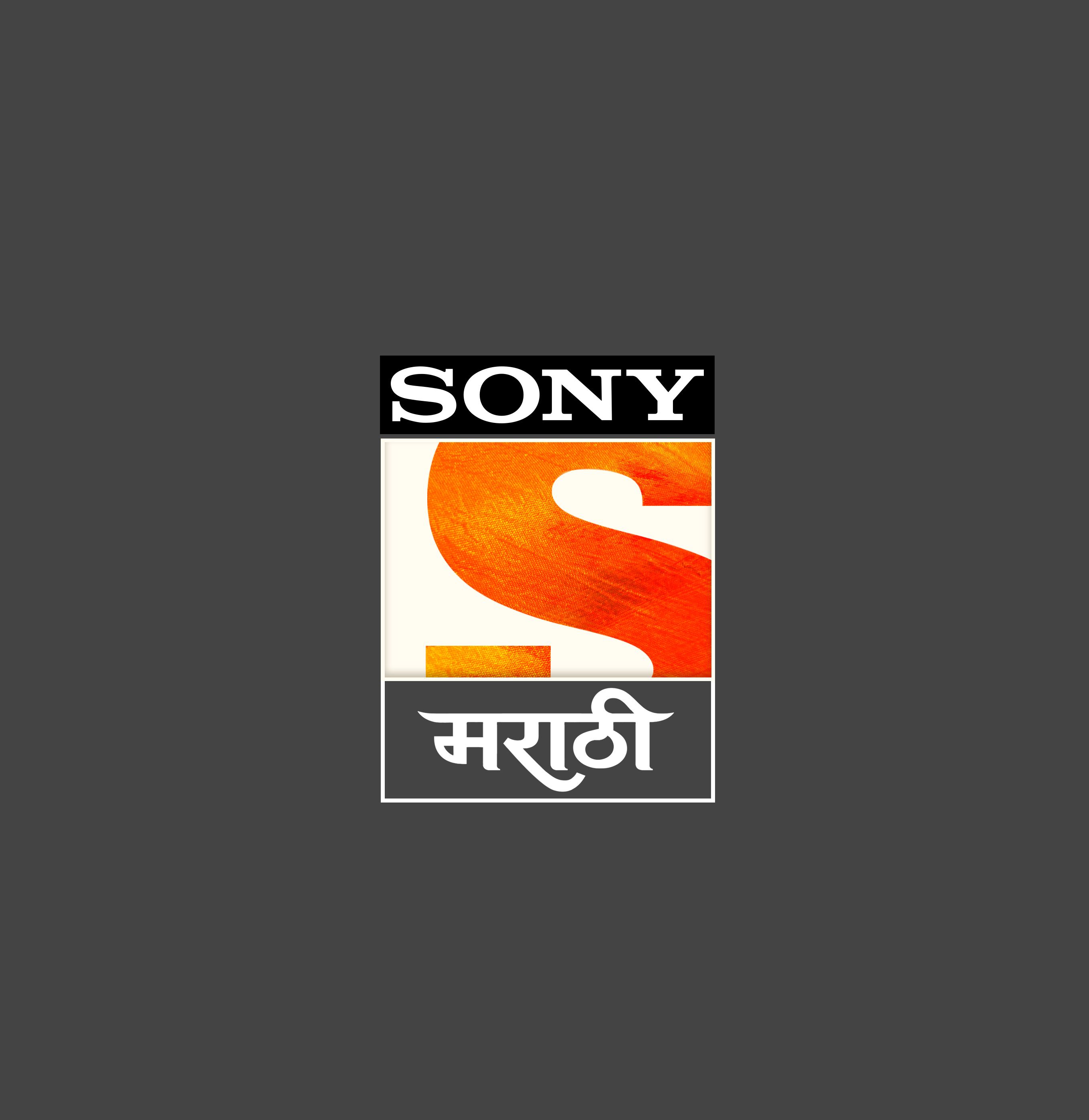 CONTENT BOUQUET
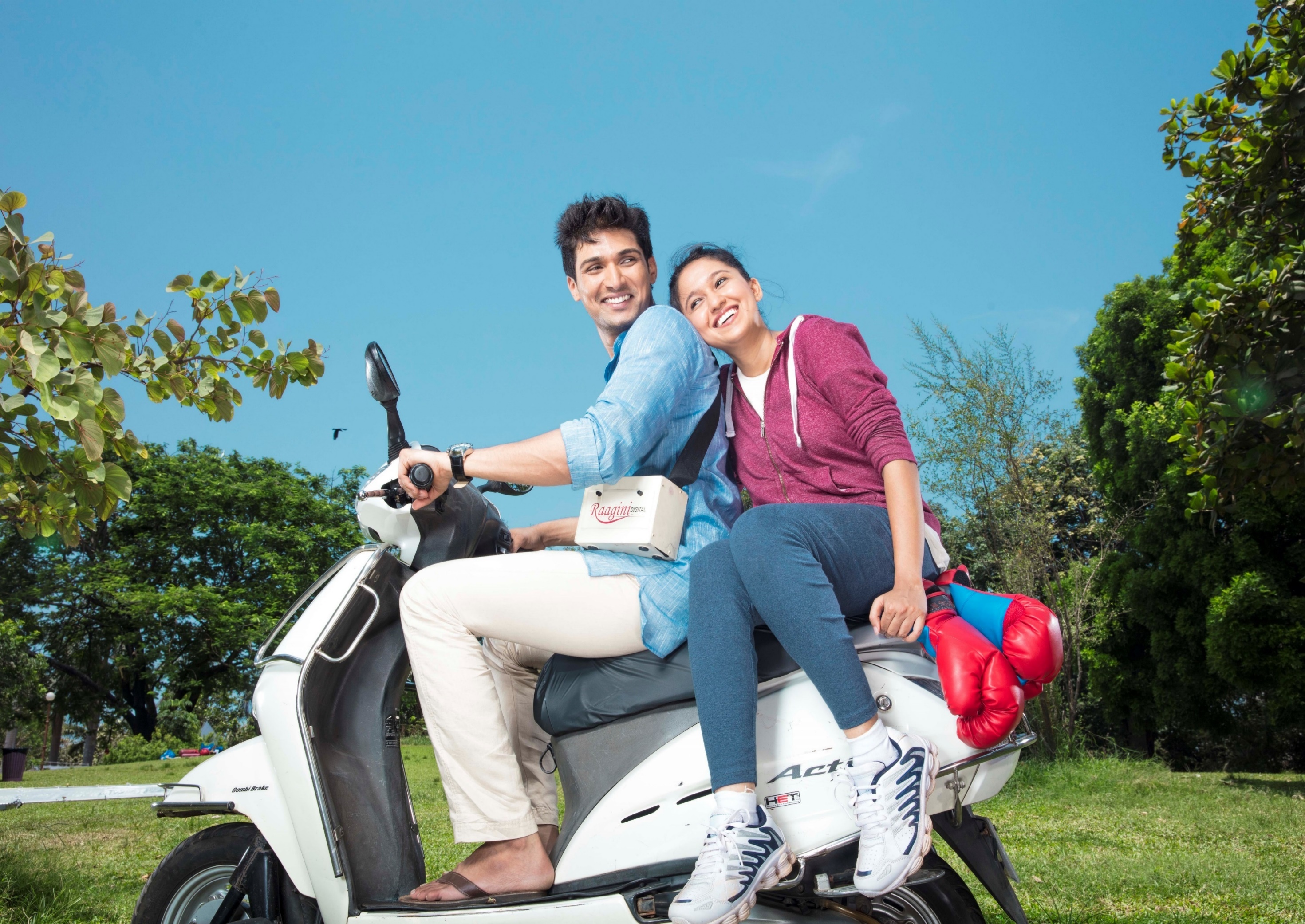 सारे तुझ्याचसाठी 
Saarey Tujyach Saathi
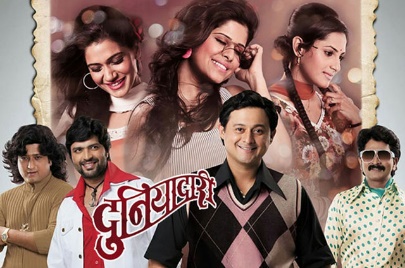 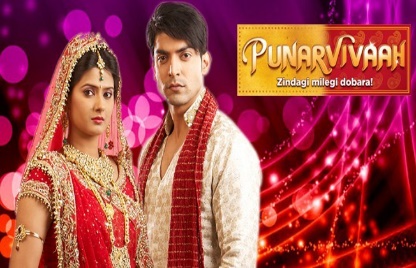 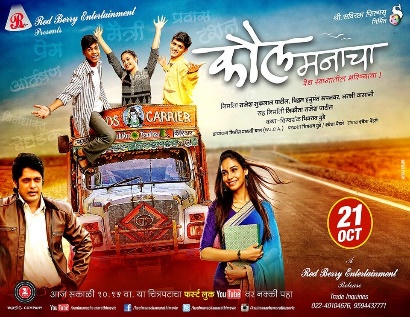 सारे तुझ्याचसाठीSaarey Tujyach Saathi
When Brute & Finesse collide… there is scope for a love story. A Boxer and a Classical Singer are tangled together in an arranged marriage by their families. Their diverse personalities make living under one roof a daily task for both.
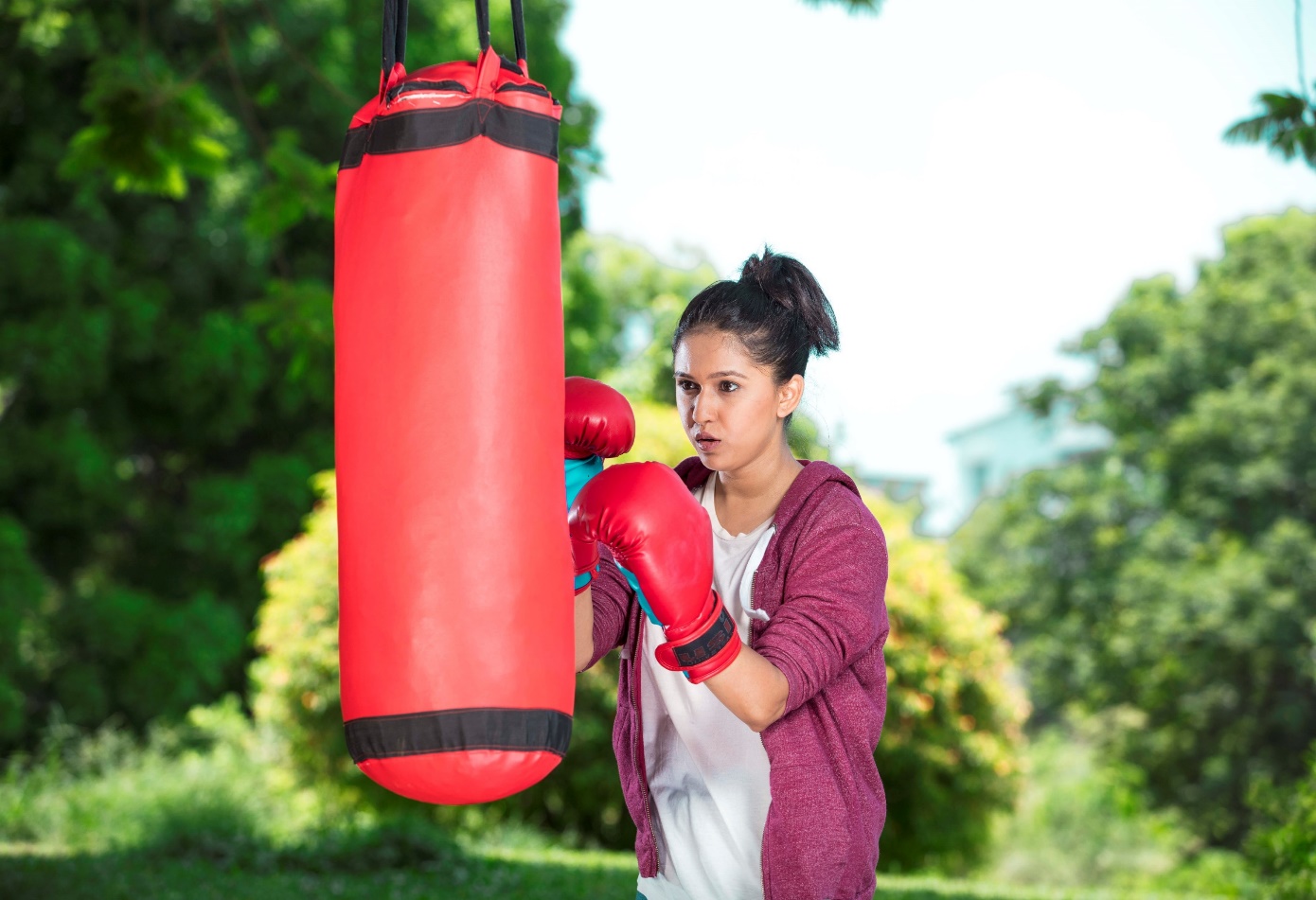 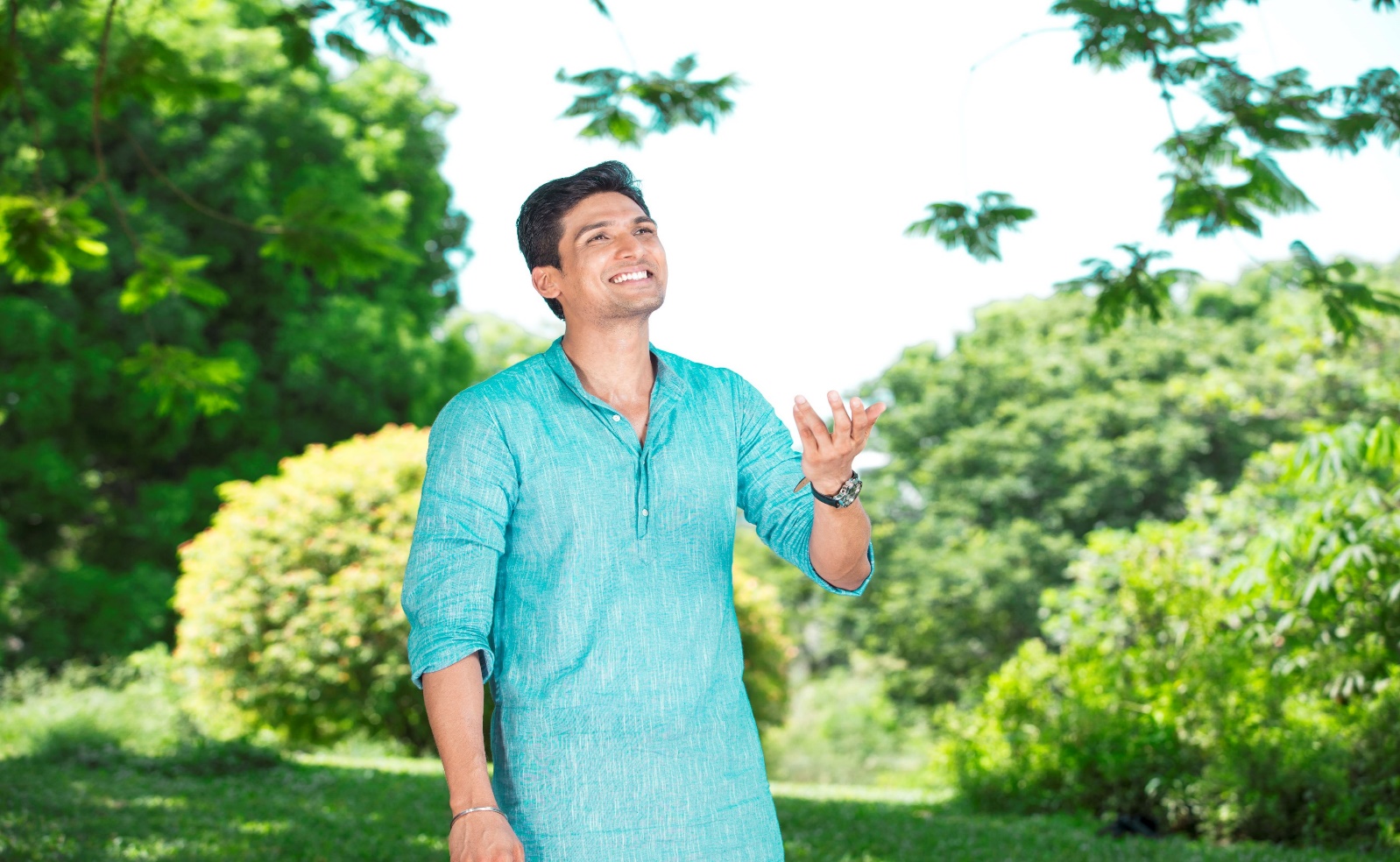 Writer
Shweta Pendse
Writer
Chinmay Mandlekar
Writer
Manish Khandelwal
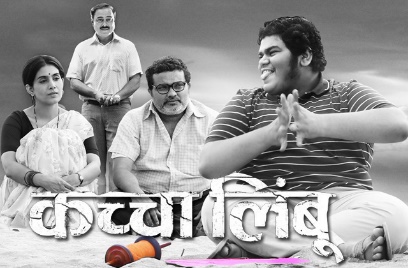 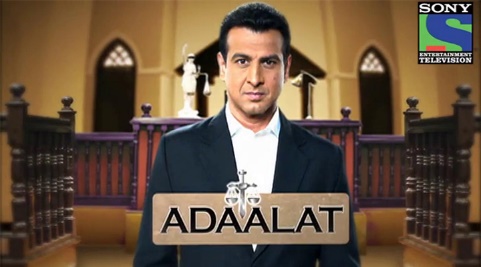 Gautami Deshpande
Creds- Fresh face on Marathi TV
Harshad Atkari
Creds- Maharashtra times most liked face
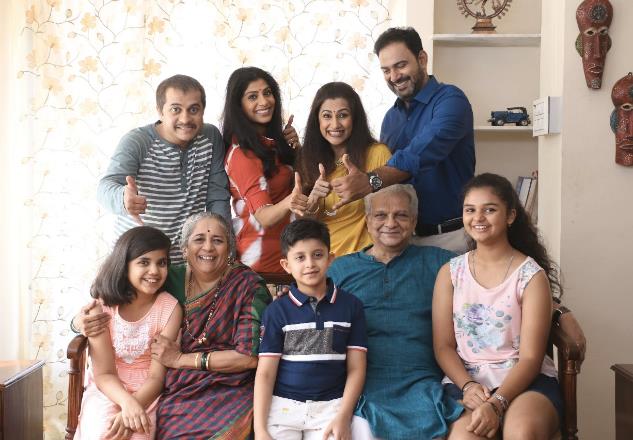 ह.म. बने तु.म. बनेH.M.Bane, T.M.Bane
The story revolves around three women (wives and mother in law) with different personalities and their conflicting point of views. The different POVs stem from their different lifestyles and roles within the family.
 The portrayal of each women will break stereotypes of Working women, Housewife and Mother in law. It is a fresh and delightful take on daily nok-jhok of 2 daughter-in-laws and a non-controlling mother in law who continuously strives to balances the opposites.
Writer
Amol Patil
Writer
Sachin Gokhale
Aditi Sarangdhar, Rani Gunaji, Pradeep Velankar, Ujwala Jog, Sachin Deshpande, Ajinkya Joshi
Creds- Renowned faces of  Marathi TV & Films
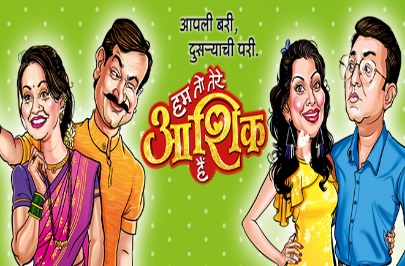 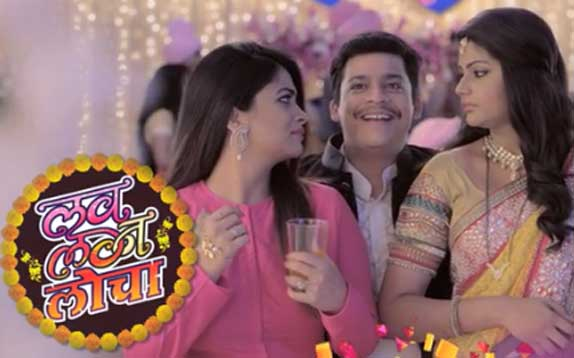 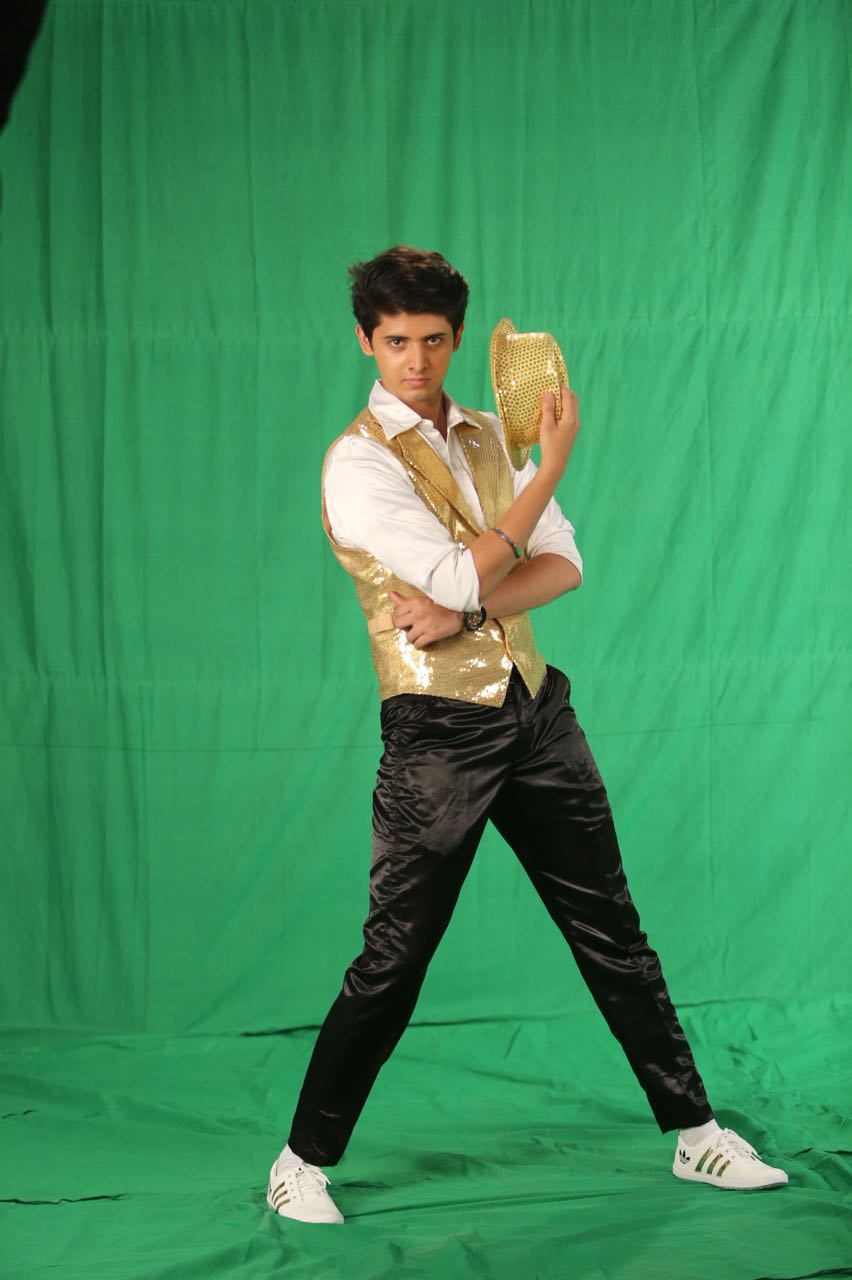 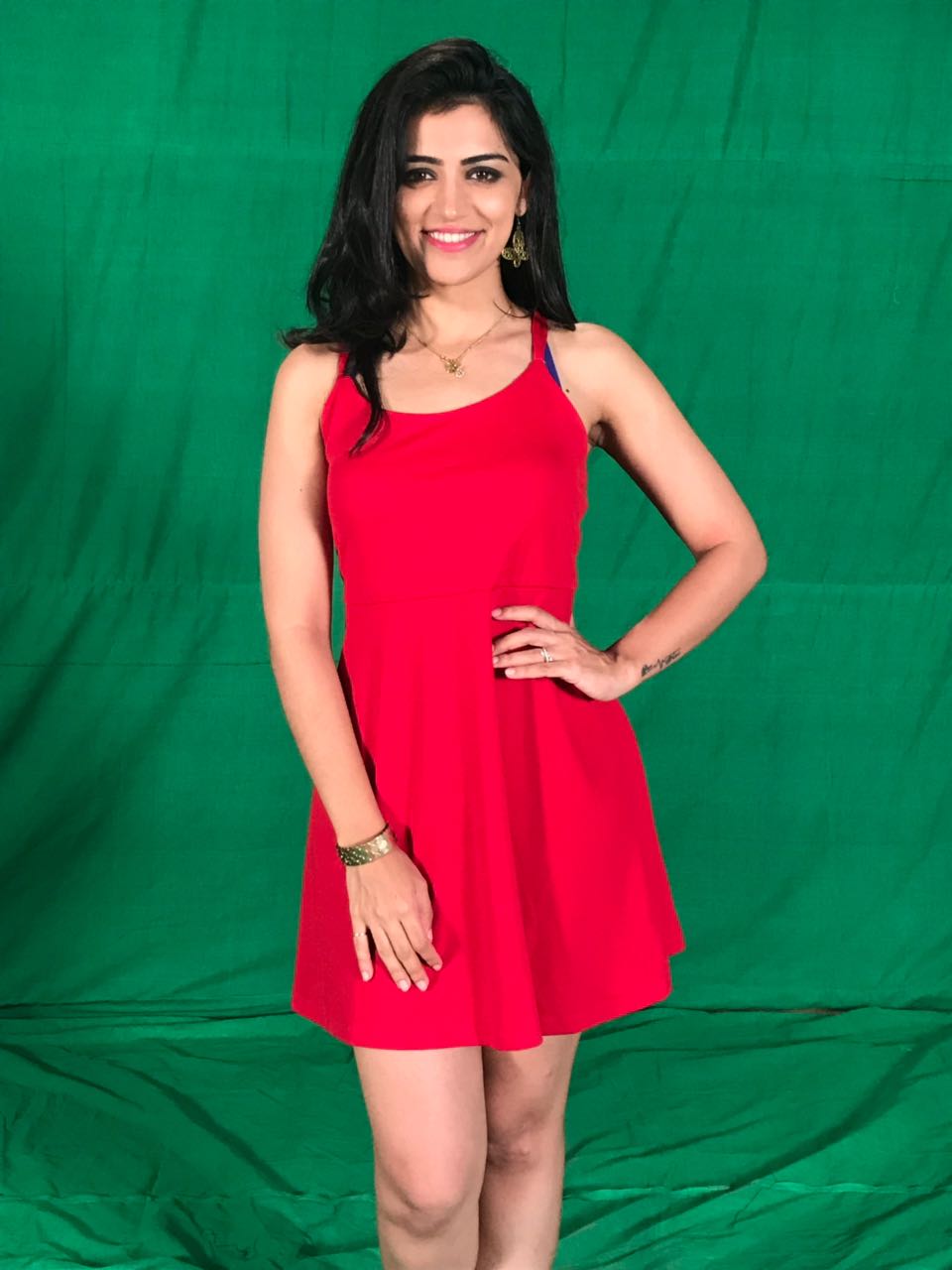 हृदयात वाजे Something Hrudhyat waje something
A teenage love story of a talented dancer boy from a simple middle class joint family who goes through a change in lifestyle and finances, after he wins a dance reality show. The story advances with love triangle between Yash (protagonist), Tina(Flamboyant girl that yash falls for), Kalyani (yash’s childhood friend)  simple secret sins of the family who is experiencing fame and financial freedom.
Writer
Shripad Joshi
Director
Shailesh Dere
Writer
Ganesh Pandit
Nikhil Damle
Creds- Fresh face on Marathi TV
Sneha Chavhan
Creds- Fresh face on Marathi TV
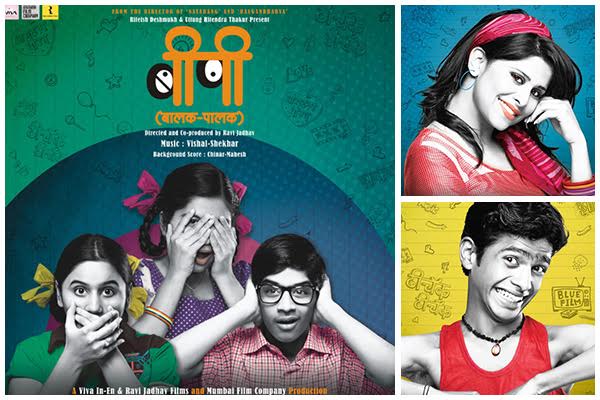 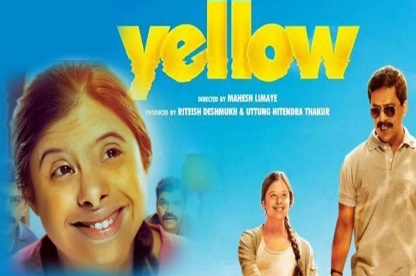 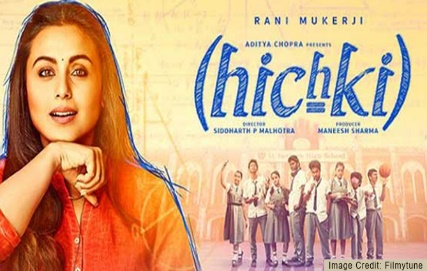 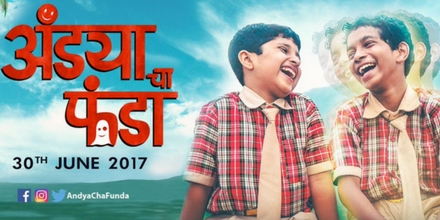 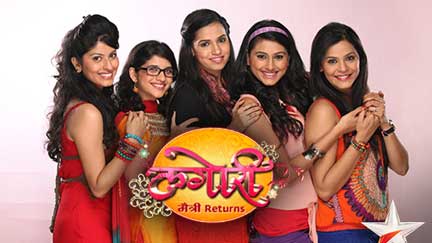 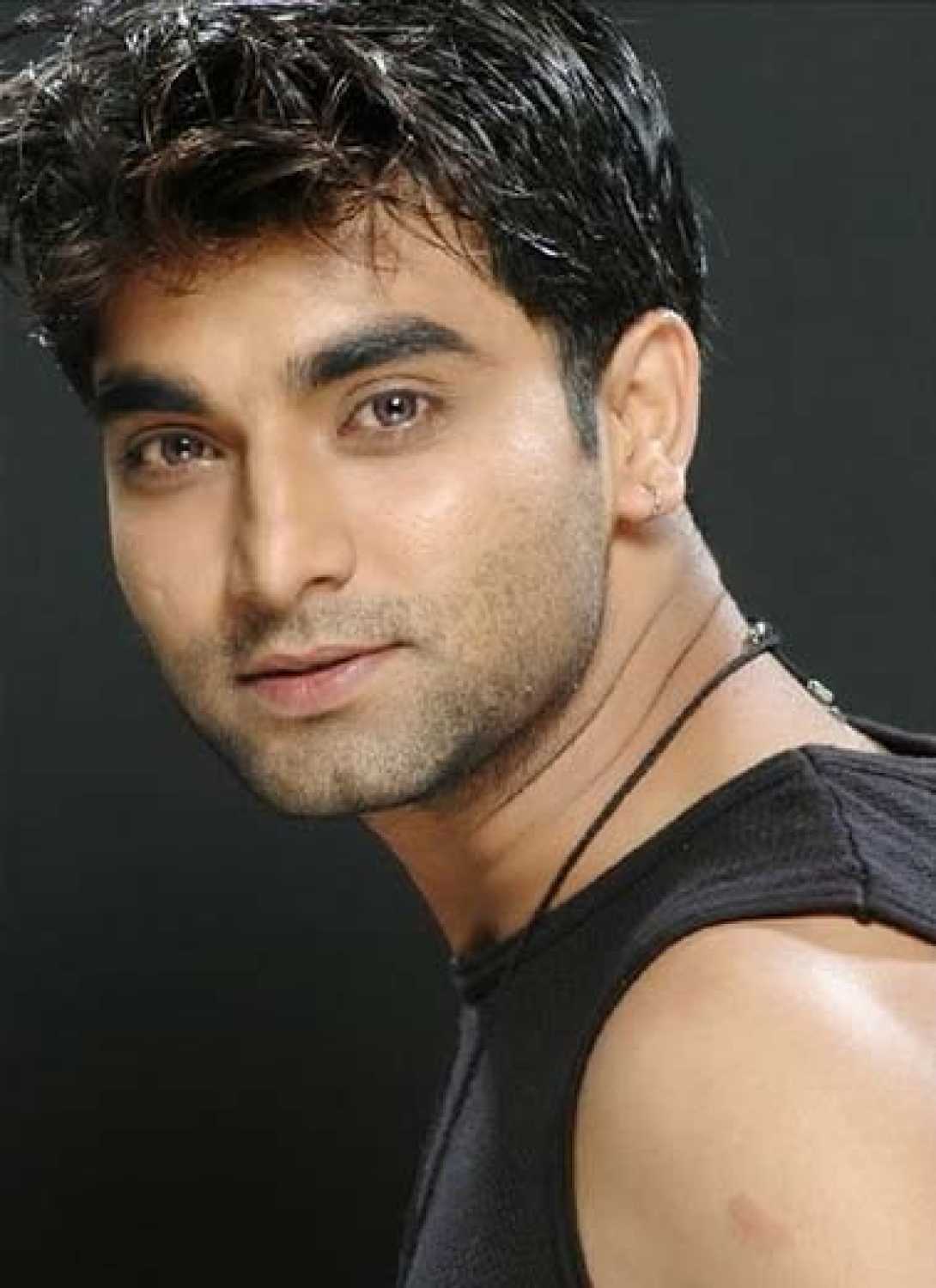 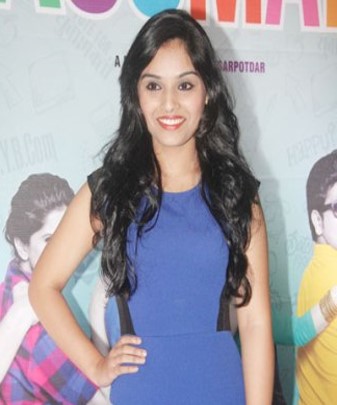 Year Down
It is a story of Janmajay who decides to go back to college after 12 years to fulfill his father in law’s perquisite of graduation degree for marrying his daughter.
His journey of juggling between college life and love life is a completely fresh take on matured love story
Writer
Sameer Patil
Director
Sameer Patil
Pallavi Patil
Creds- lead- Marathi movie Shentimental
Santosh Juvekar
Creds- lead- Marathi movies Zenda, Ek-tara, Morya
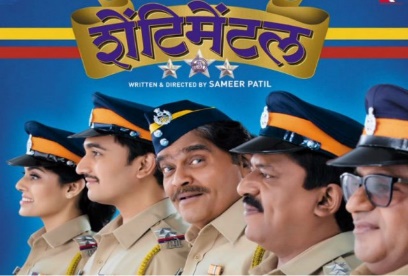 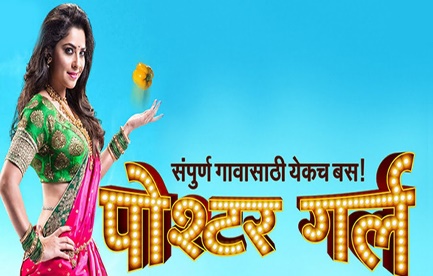 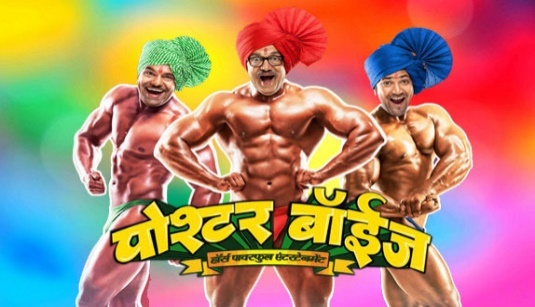 ती फुलराणीTi Phulrani
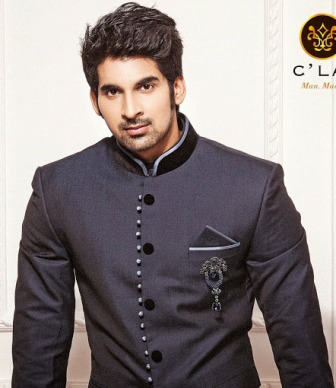 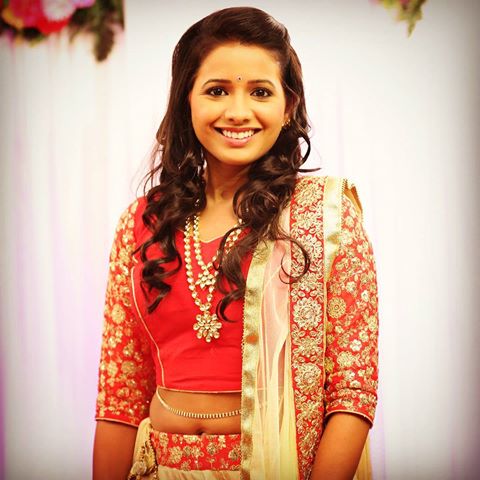 Manju Kadam is a fiery, intelligent, confident girl working as a maid in the rich, sophisticated Deshmukh household. Manju is driven by a dream to rise above the lower working class. 
Shaunak, the son of Deshmukh family gives her an offer to train and groom her into an upper class, polished girl. 
The title carries a rich legacy of legendary Marathi writer P.L. Deshpande and the play
Director
Sanket Pawse
Writer
Manaswini
Mayuri Wagh
Cred- Lead cast of Zee Marathi series Asmita
Akshay Waghmare
Creds- Youthful face of Marathi movies
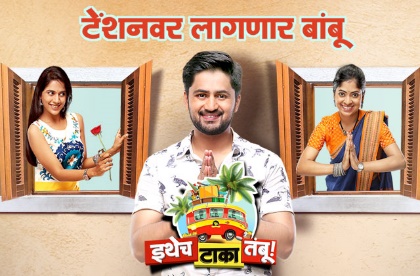 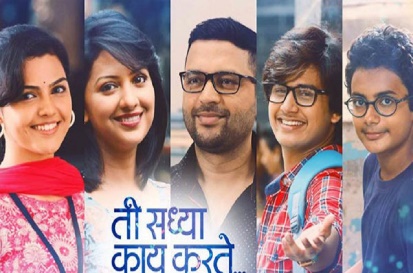 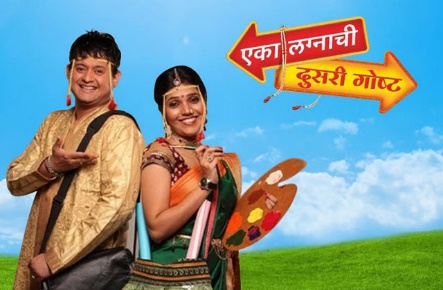 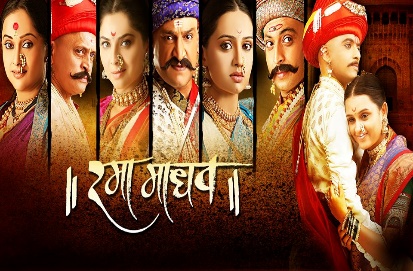 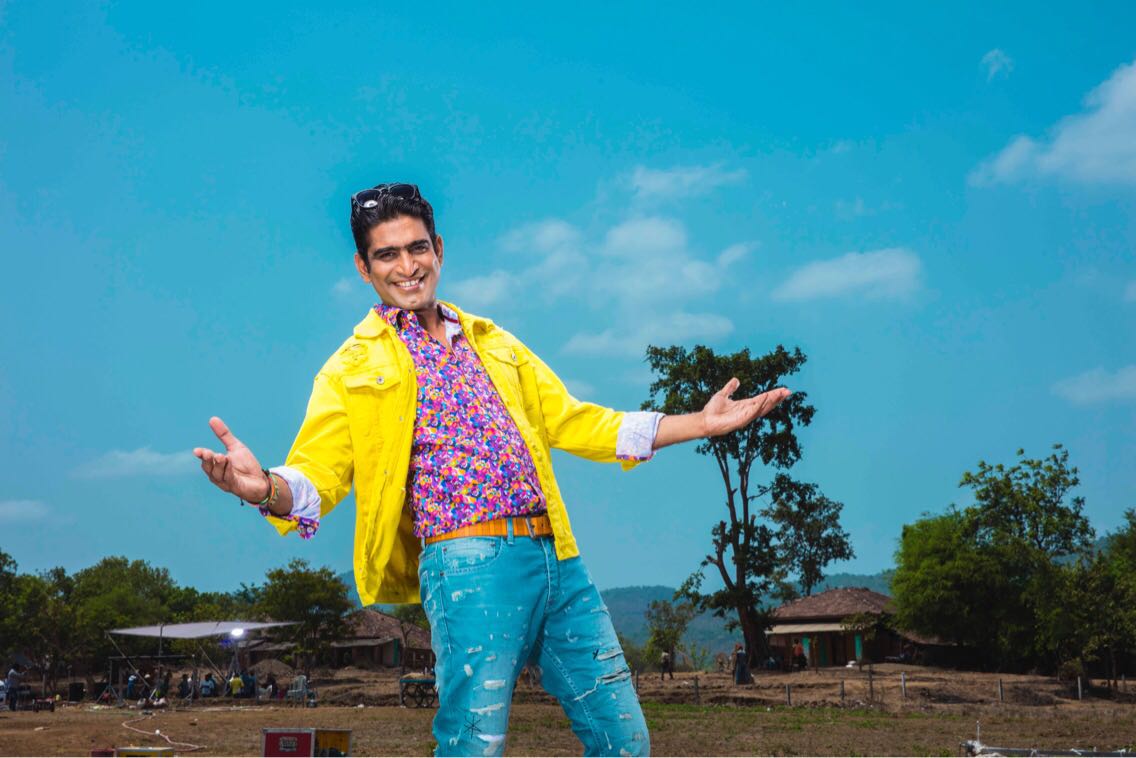 दुनियादारी फिल्मी इश्टाईल Duniyadaari Filmy Isshtyle
This is a story of Raja who is a movie buff. Not just him but his whole village is a movie buff.
Fueled by his passion he decides to move to city to become an actor but takes up a job of assistant director. Things doesn’t go as planned. Insulted by senior director he decides to come back and make his own movie in his village.
Writer
Ashish Pathre
Director
Mangesh Kanthale
Sneha Chavhan
Creds- Fresh face on Marathi TV
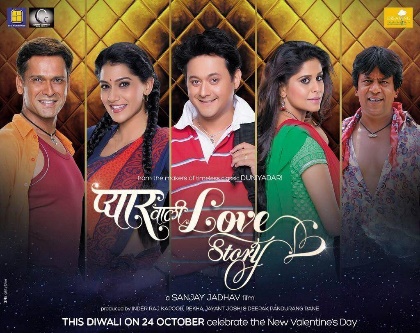 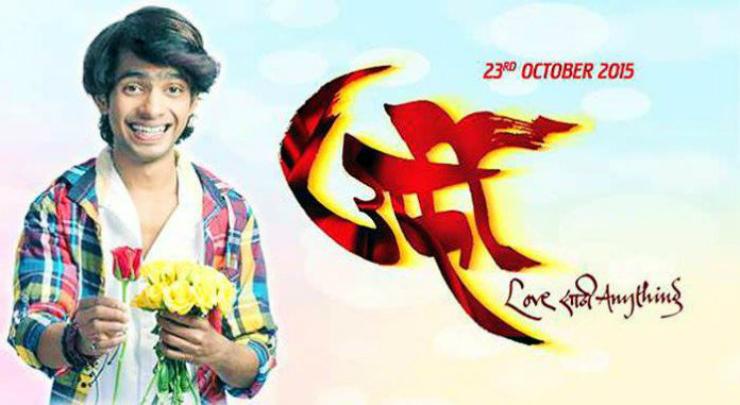 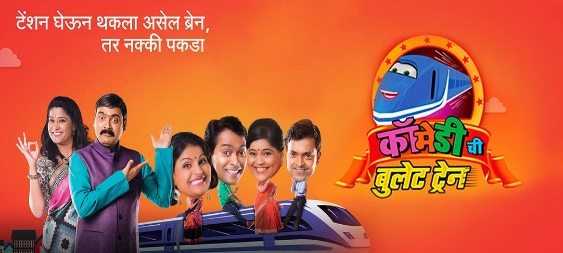 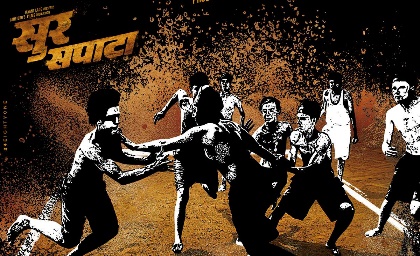 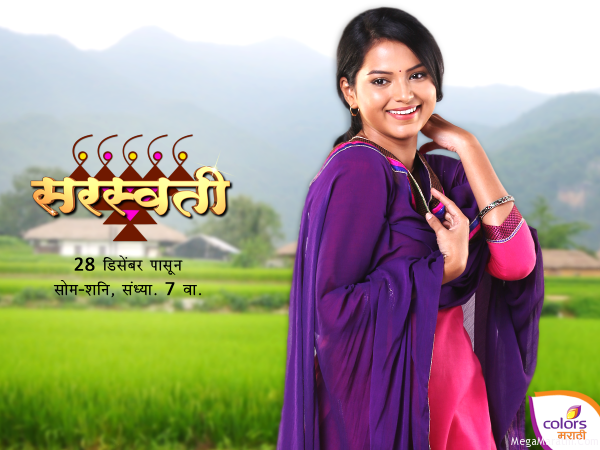 मला हाऊसवाइफ व्हायचंय Mala housewife whayachay
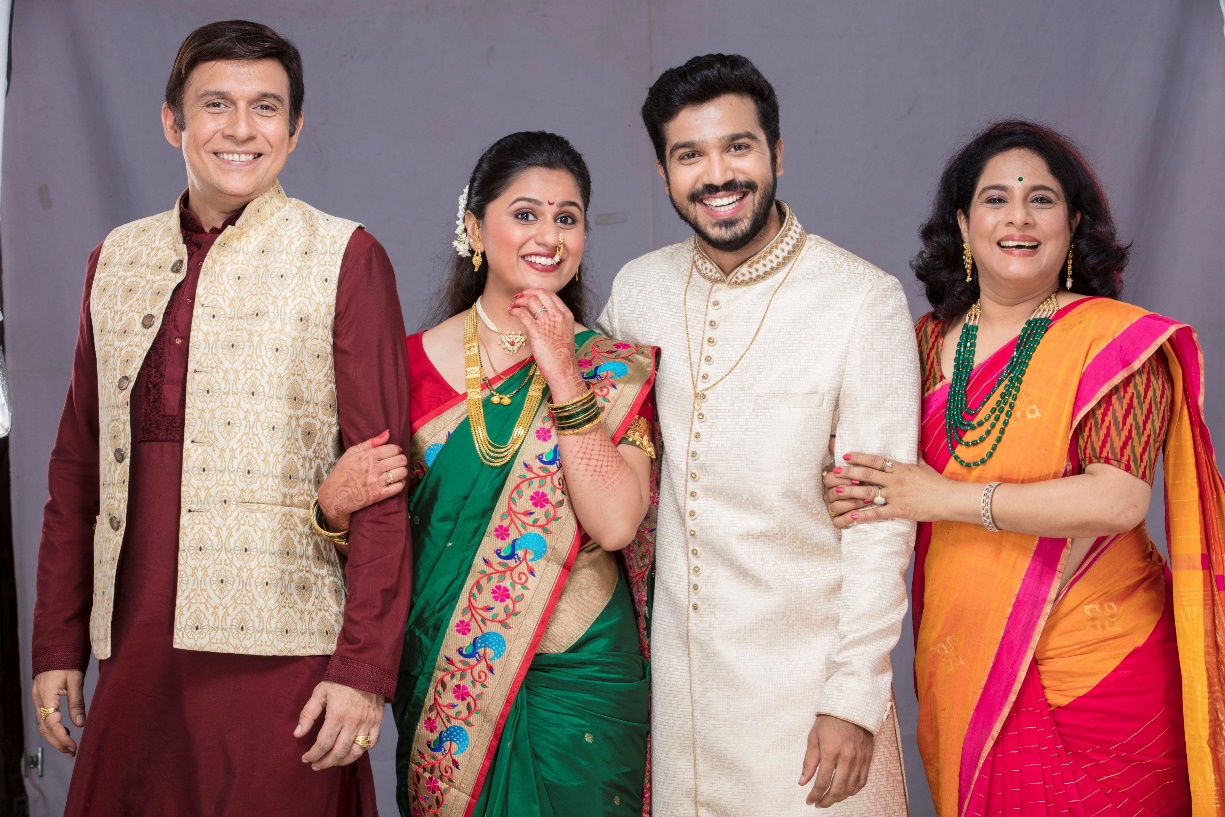 A 23yr old TV serial buff wishes to be the ideal TV bahu any saas  yearns to have... but is struck by reality when her liberal saas comes in the picture and offers her the freedom to maintain her own identity!
Writer
Madhugandha
Tushar Dalvi, Shaswati Pimpalkar, Ashay Kulkarni, Shubhangi Gokhale
Creds- Renowned faces of  Marathi TV & Films
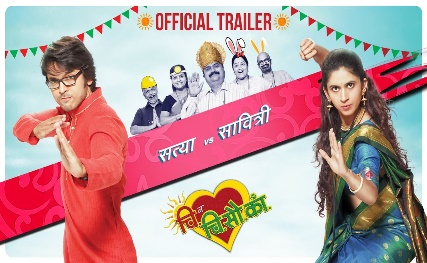 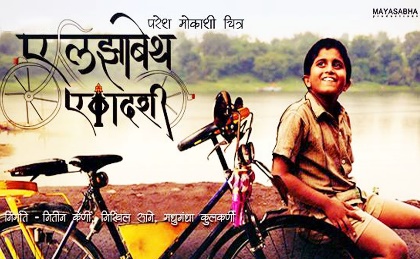 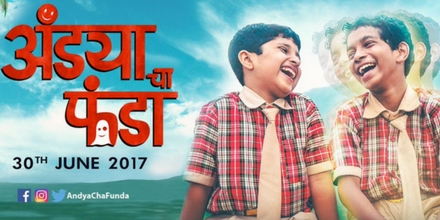 Director
Swapnaneel
गर्जा महाराष्ट्र  Garja Maharashtra
GAURAV-GEET
Tracing Maharashtra’s journey from 600 BC till 1960
A TV series that will present many unknown facts about history of this land 
A TV series that revisits Maharashtra’s unsung glorious past that unites the Marathi minds & ignites pride in their hearts.
for the rich heritage that Maharashtra stands for
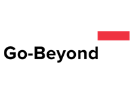 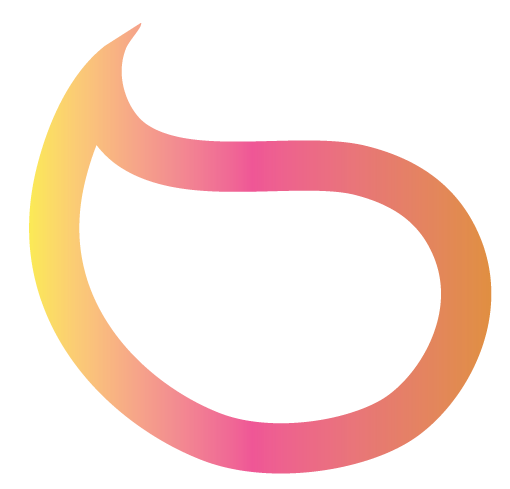 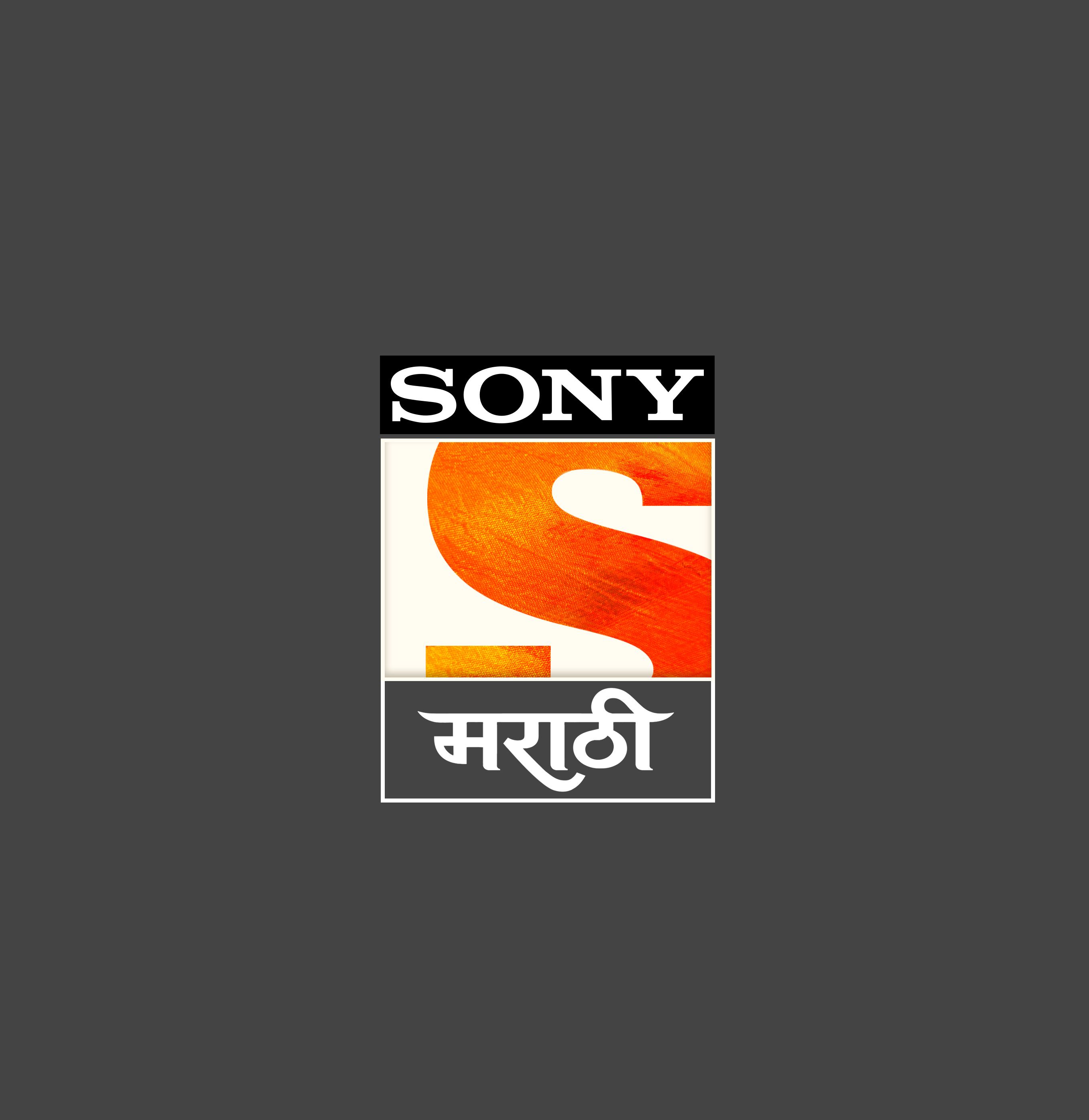 NON-FICTION
Comedyhas always caught attention of Marathi audience
Judges
Glamorous faces of Marathi industry
Sai Tamhankar
 Top actress of Marathi film industry
Prasad Oak
National award winning director/ actor
Most credible comediansare team captains
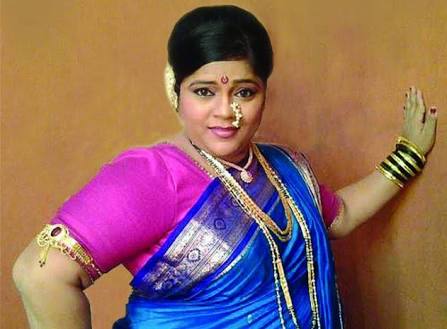 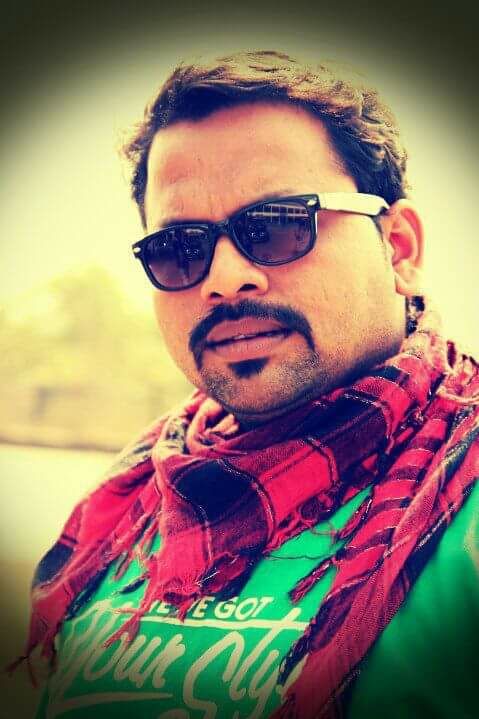 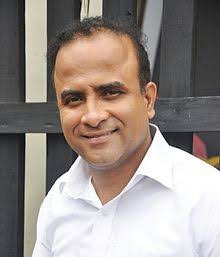 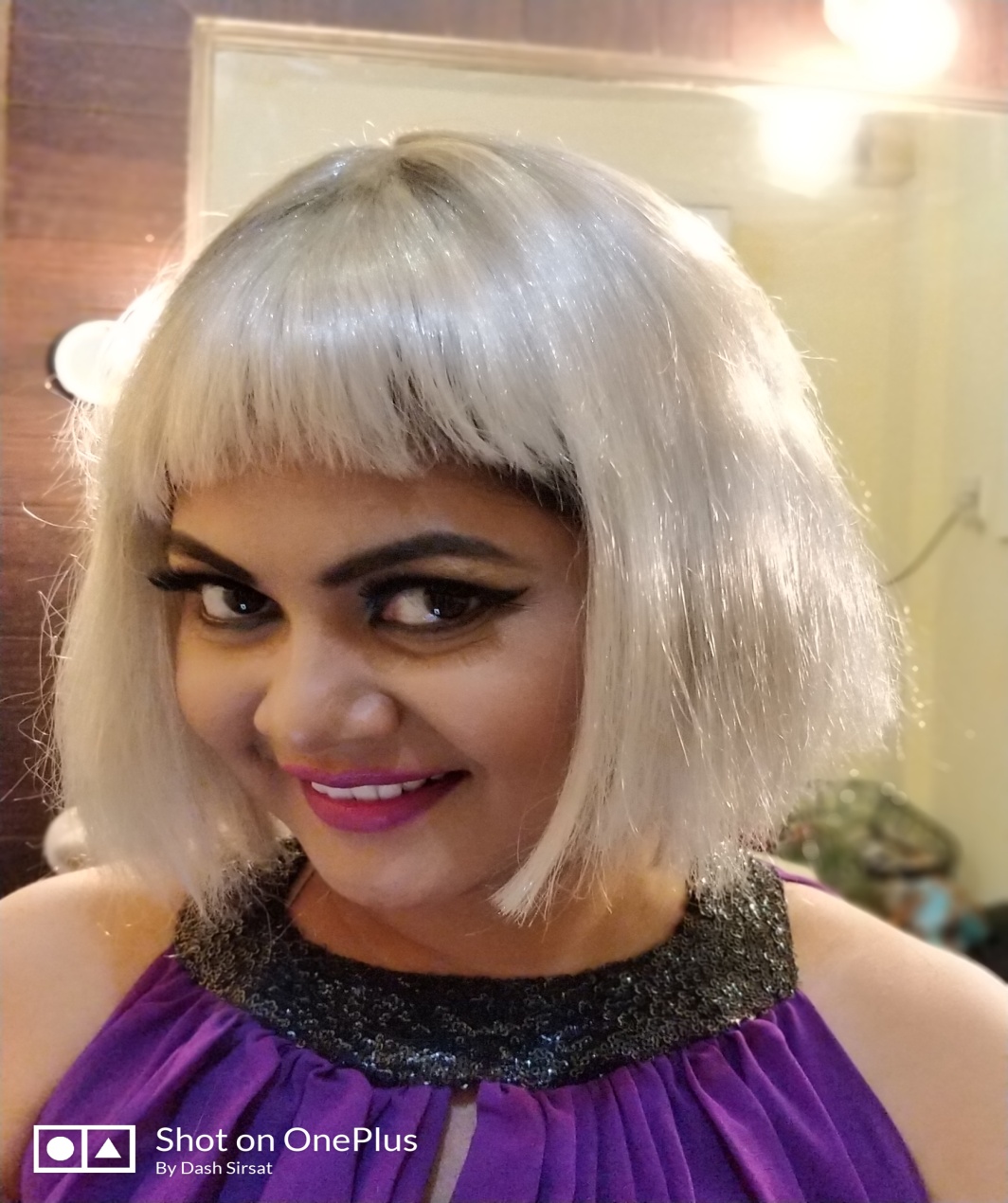 Vishakha Subedar
Sameer Chougule
Prasad Khandekar
Namrata Awate
Maharashtrachi Hasya Jatra
Concept
Standup comedy though an old form of entertainment has now caught fancy of the audience and is mushrooming

Hasya Jatra  is a melting pot of comedians from all parts of Maharashtra representing diverse dialects and lifestyle

The participants are known faces and audience love them for their comic timing. 

Hasya Jatra is a unique competition between standup comedians to win the ultimate title of “Comedycha Jahagirdar”

These participants enjoy great credibility on TV as well as dramatics thus ensuring quality of the content
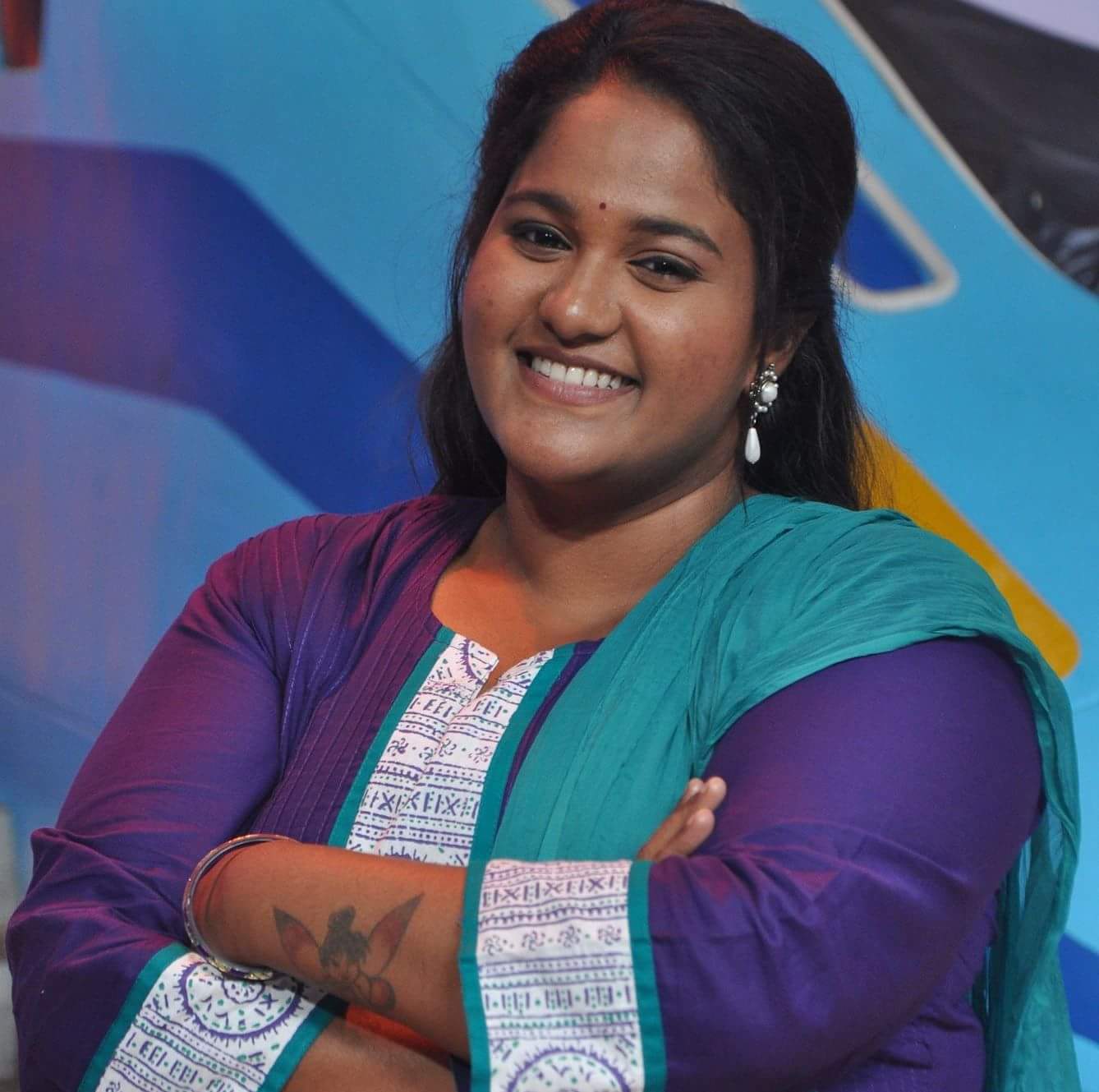 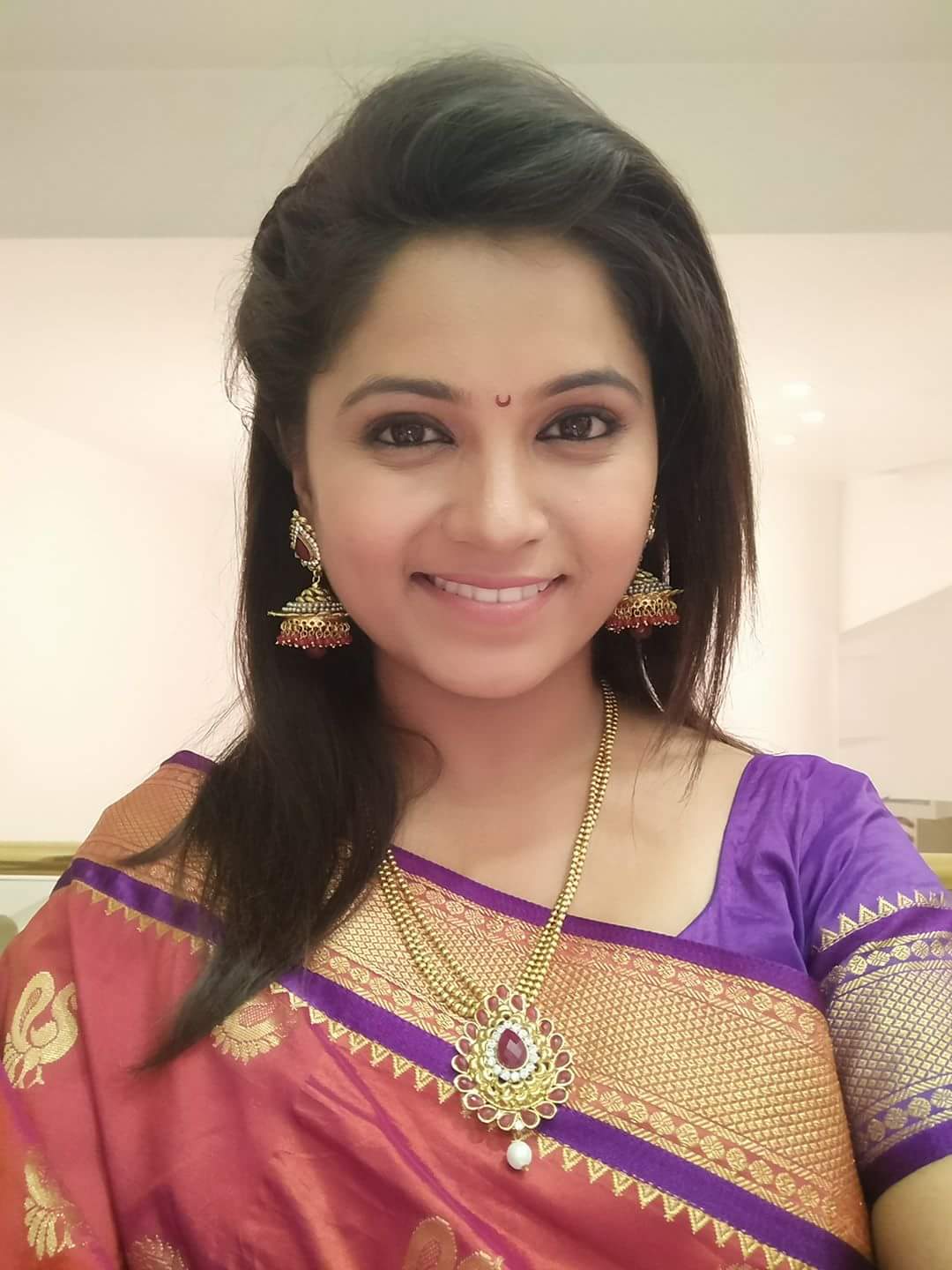 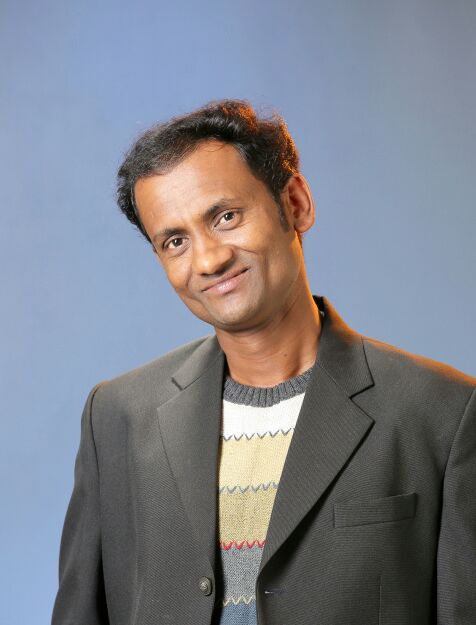 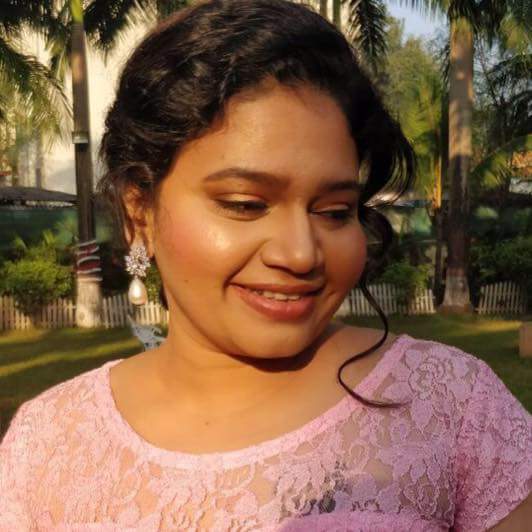 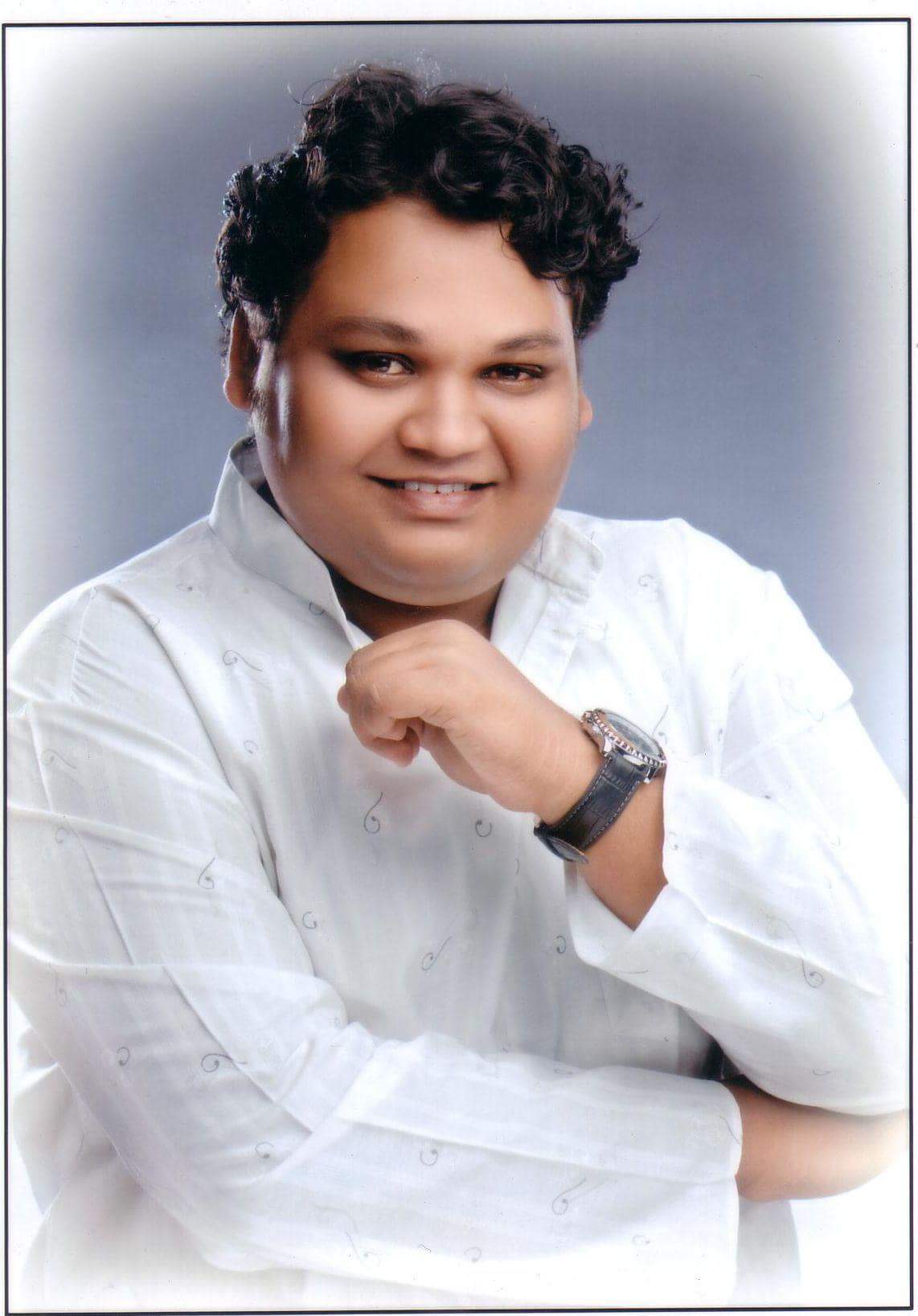 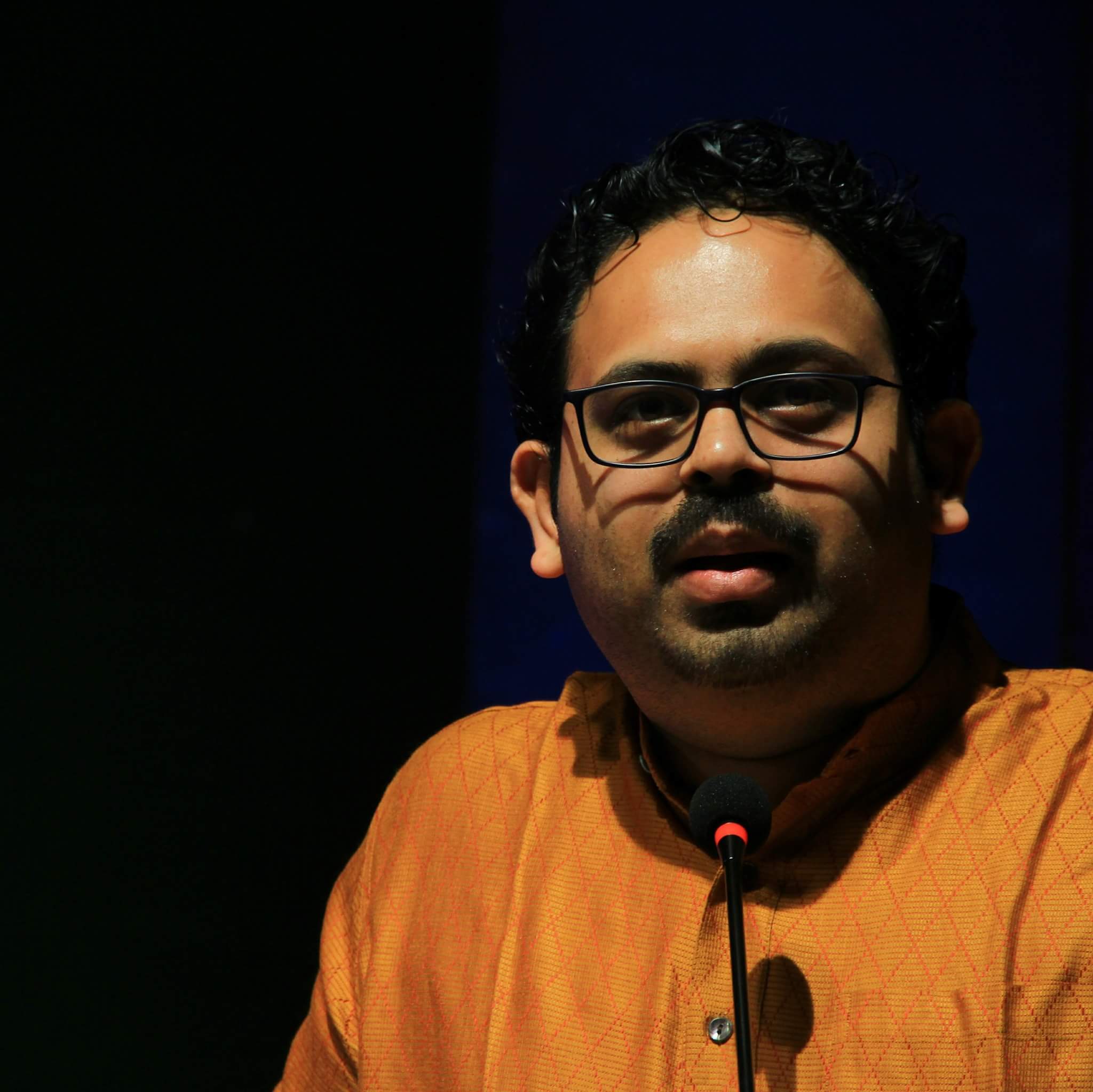 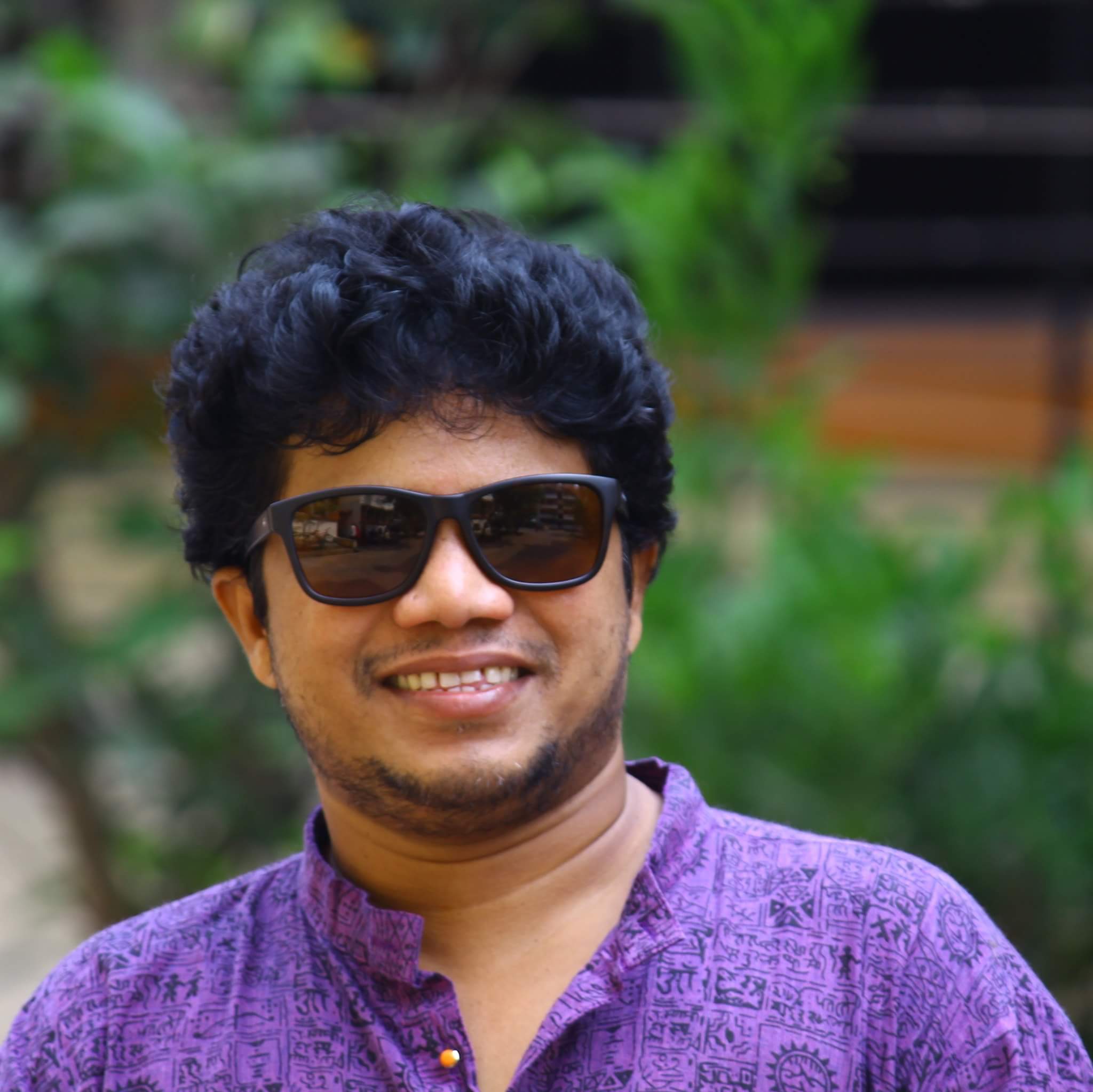 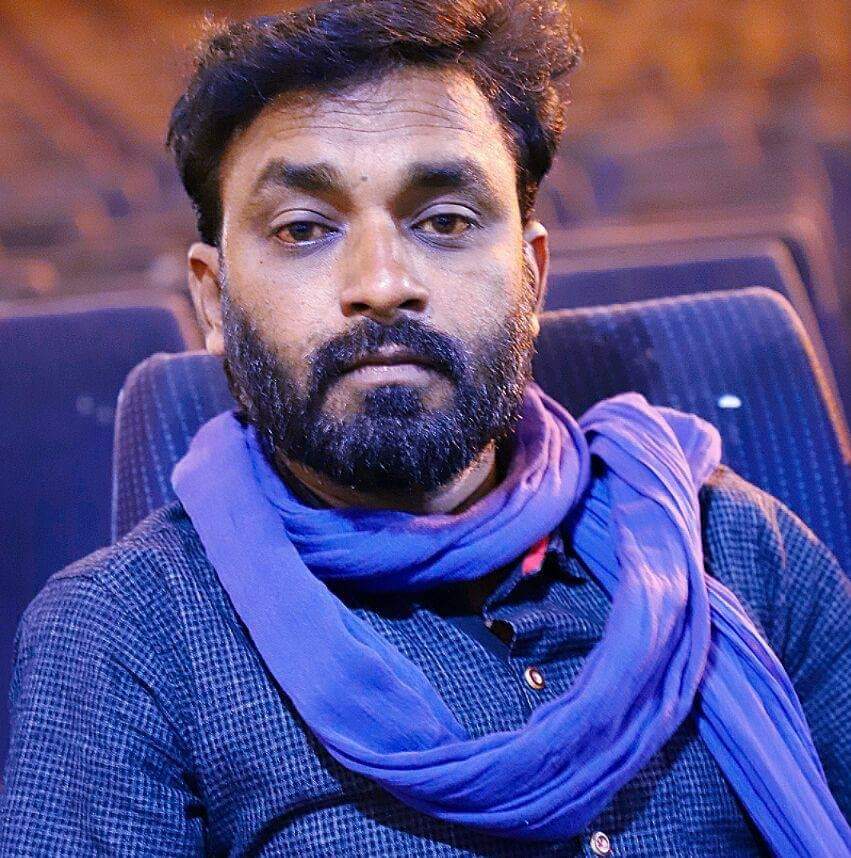 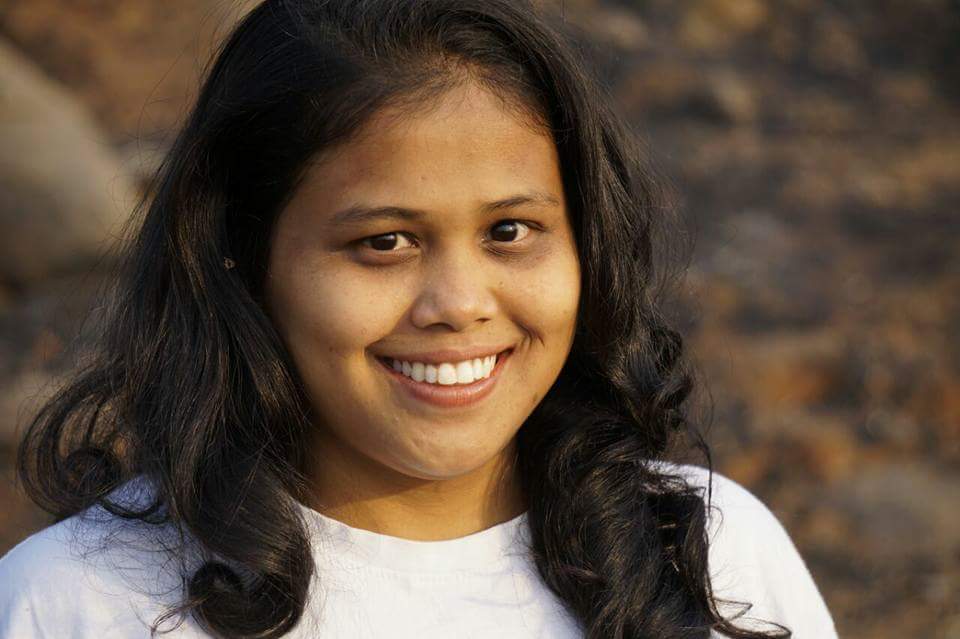 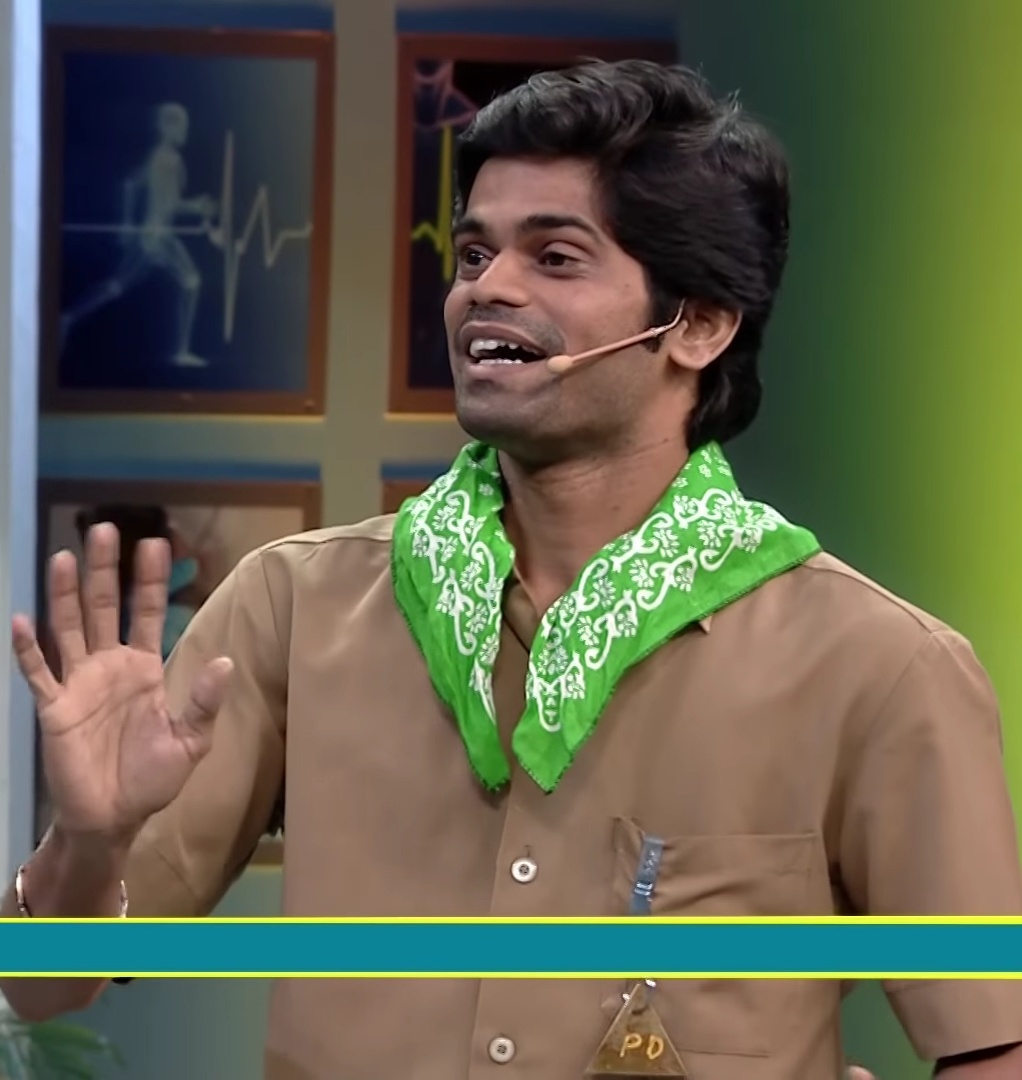 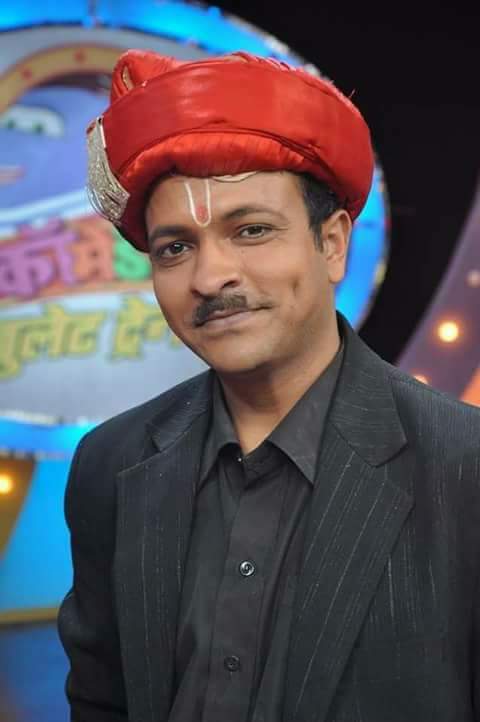 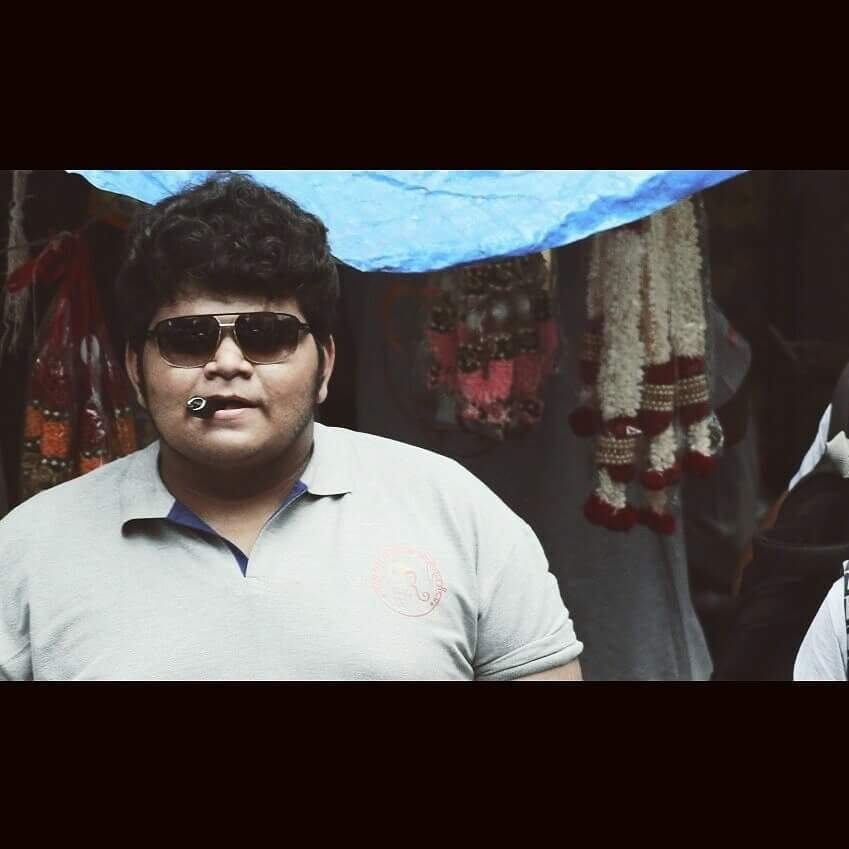 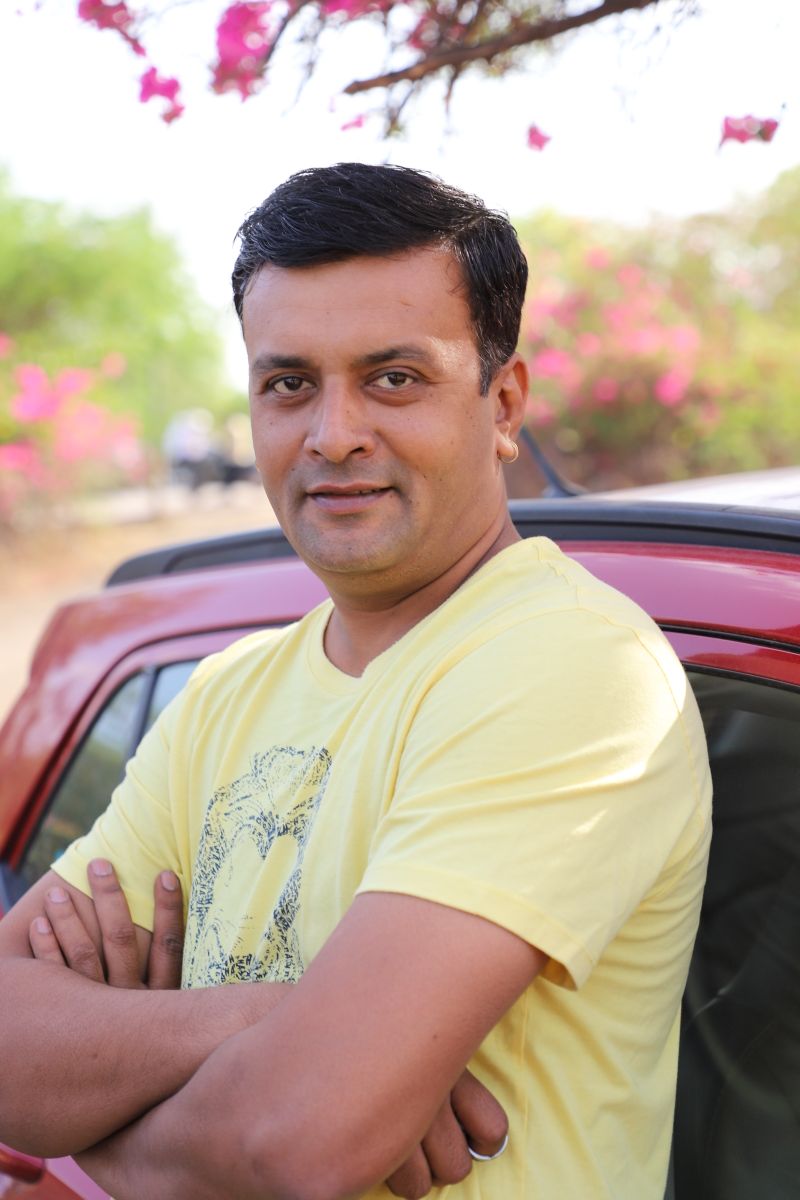 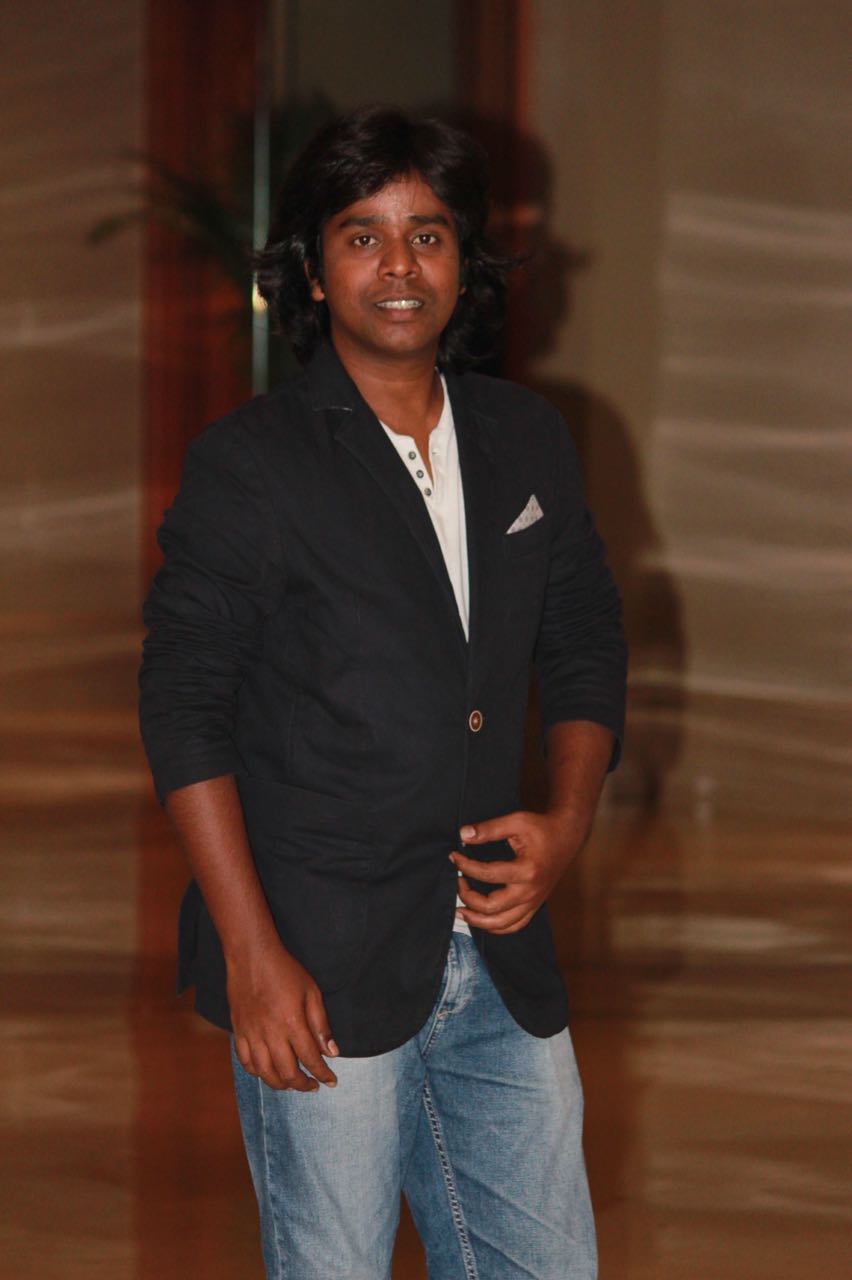 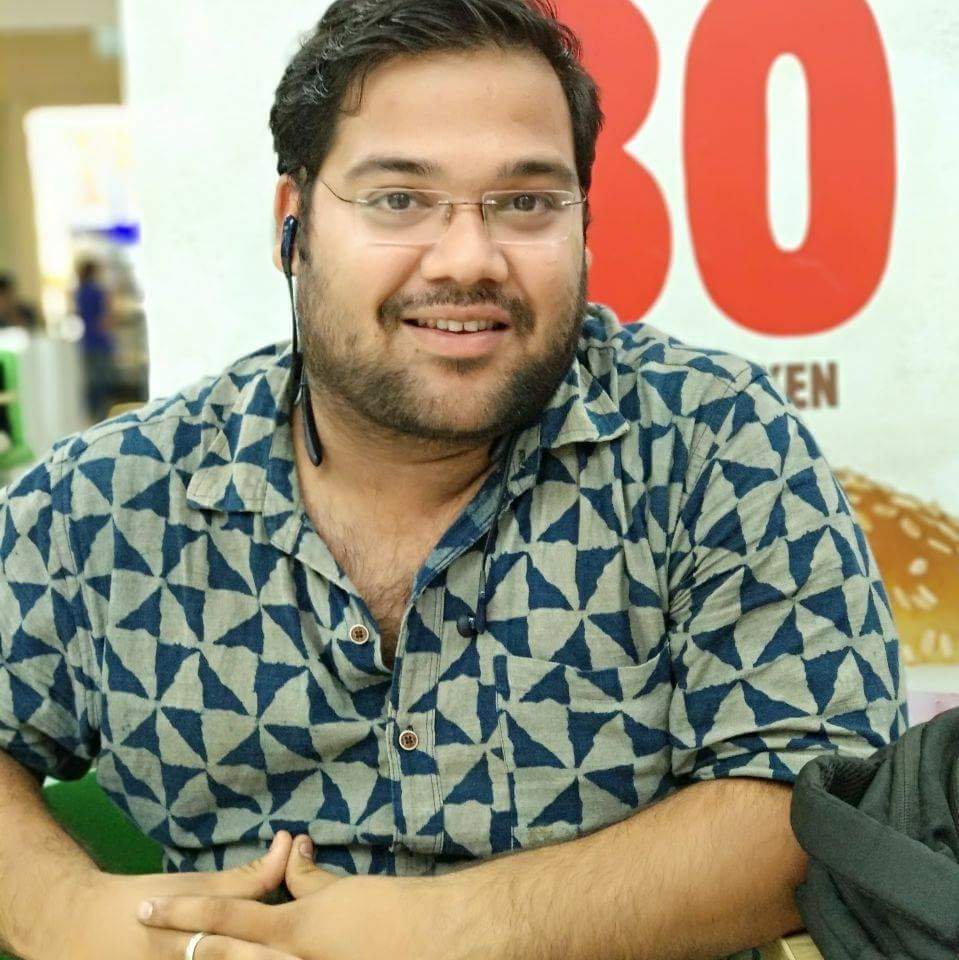 Dance Reality Showsare timeless and the format is promising
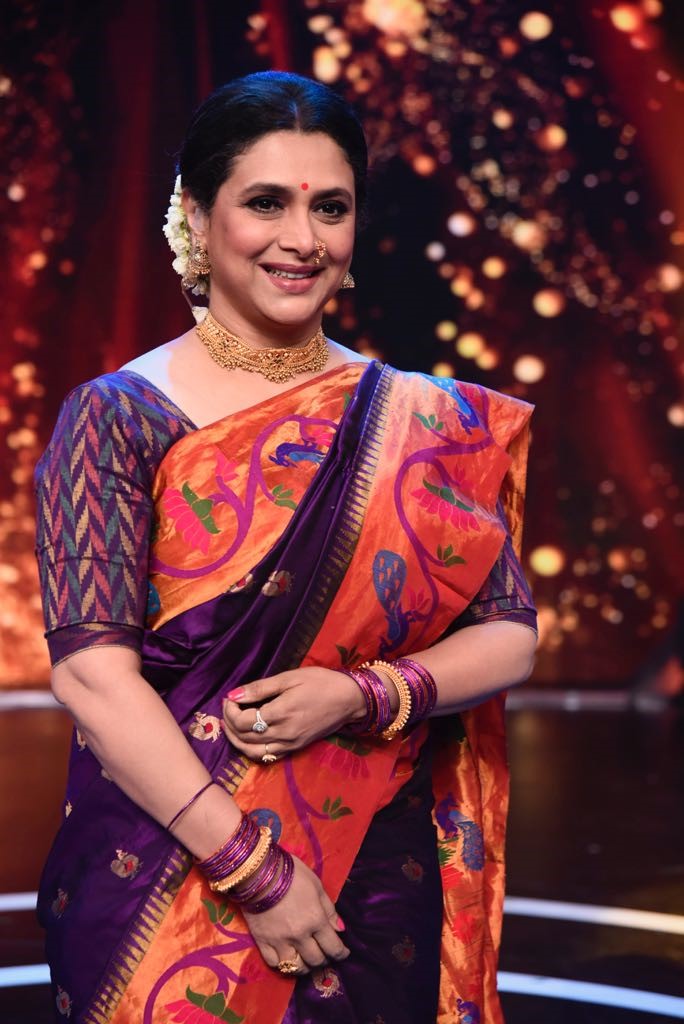 Grand Judge
Supriya Pilgaonkar
One of the most honored dance expert and winner of a dancing show
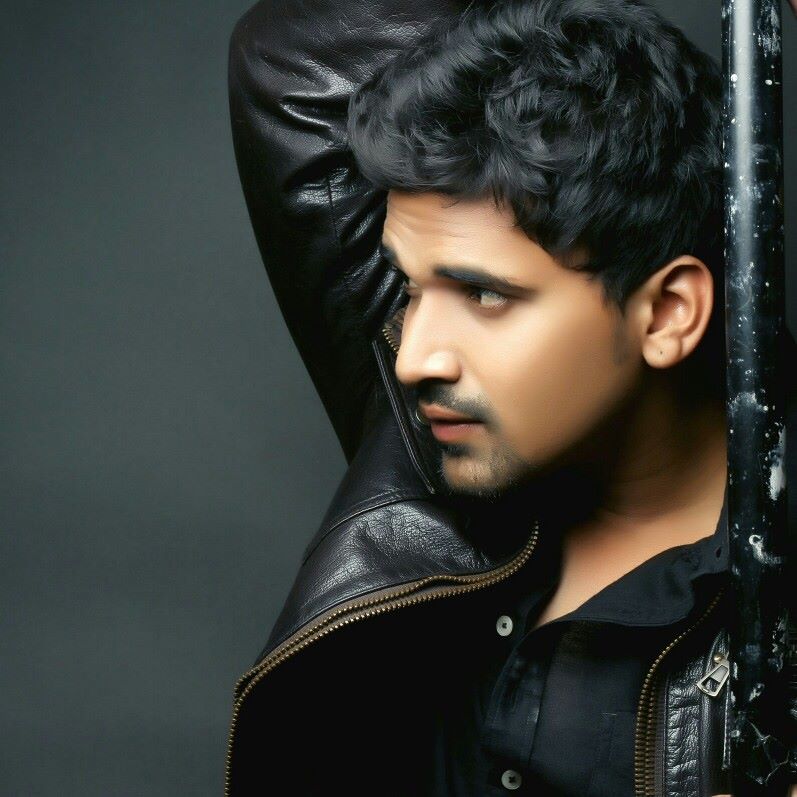 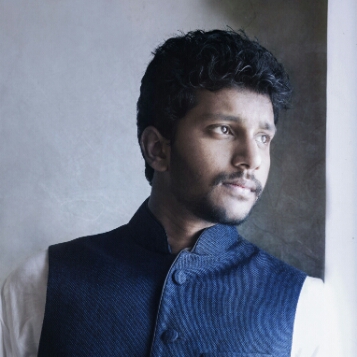 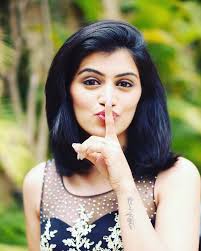 MaharashtrachaFavourite Dancing Star
Concept
Solo dance competition of celebrities

The celebrities chosen are choreographers or qualified dancers who can deliver finesse in their performances

The celebrities will be divided in teams and lead by equally big choreographers 

A grand judge will judge the performances and the mentors
Sneha Chavhan
Siddharth Khirid
Apoorva Ranjankar
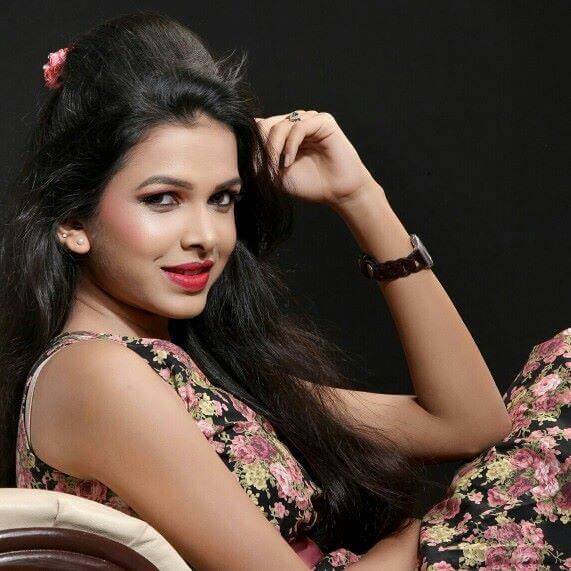 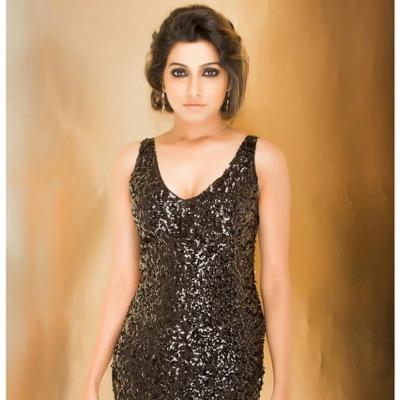 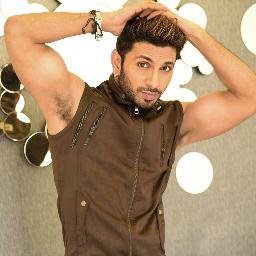 Gauri Nalawde
Mitali Mayekar
Abhijit Thakur
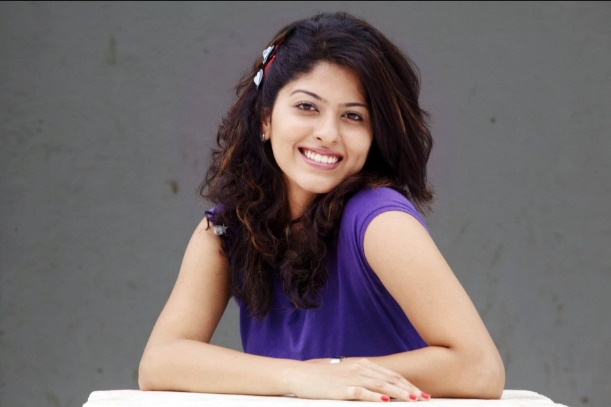 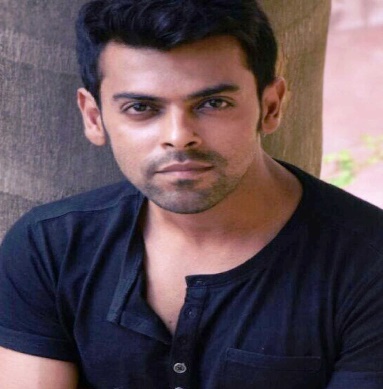 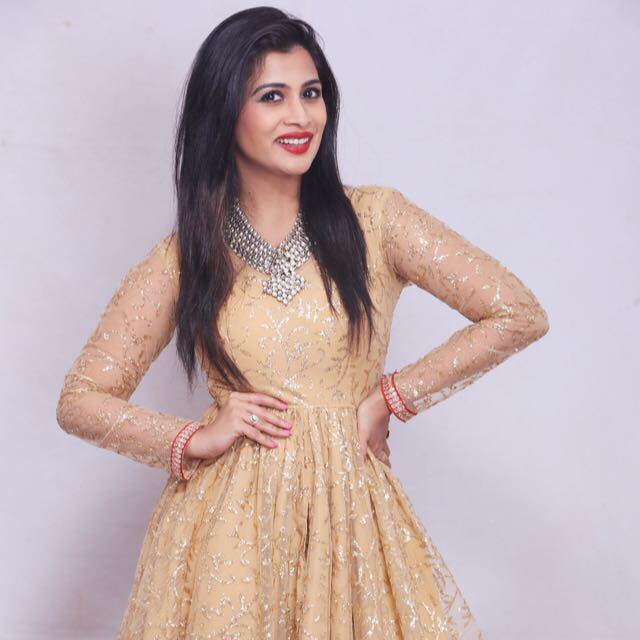 Ruchita Jadhav
Abhidnya Bhave
Rohan Gujar
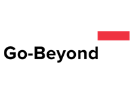 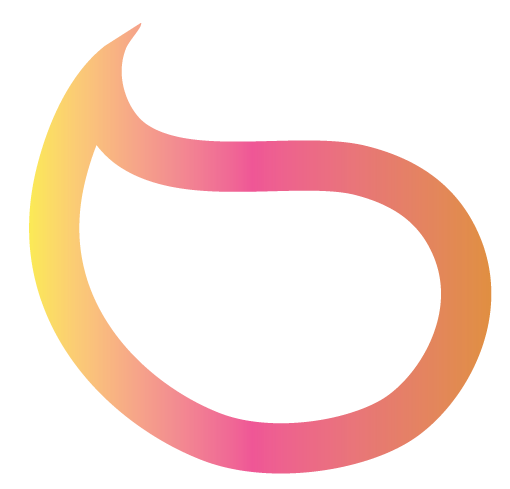 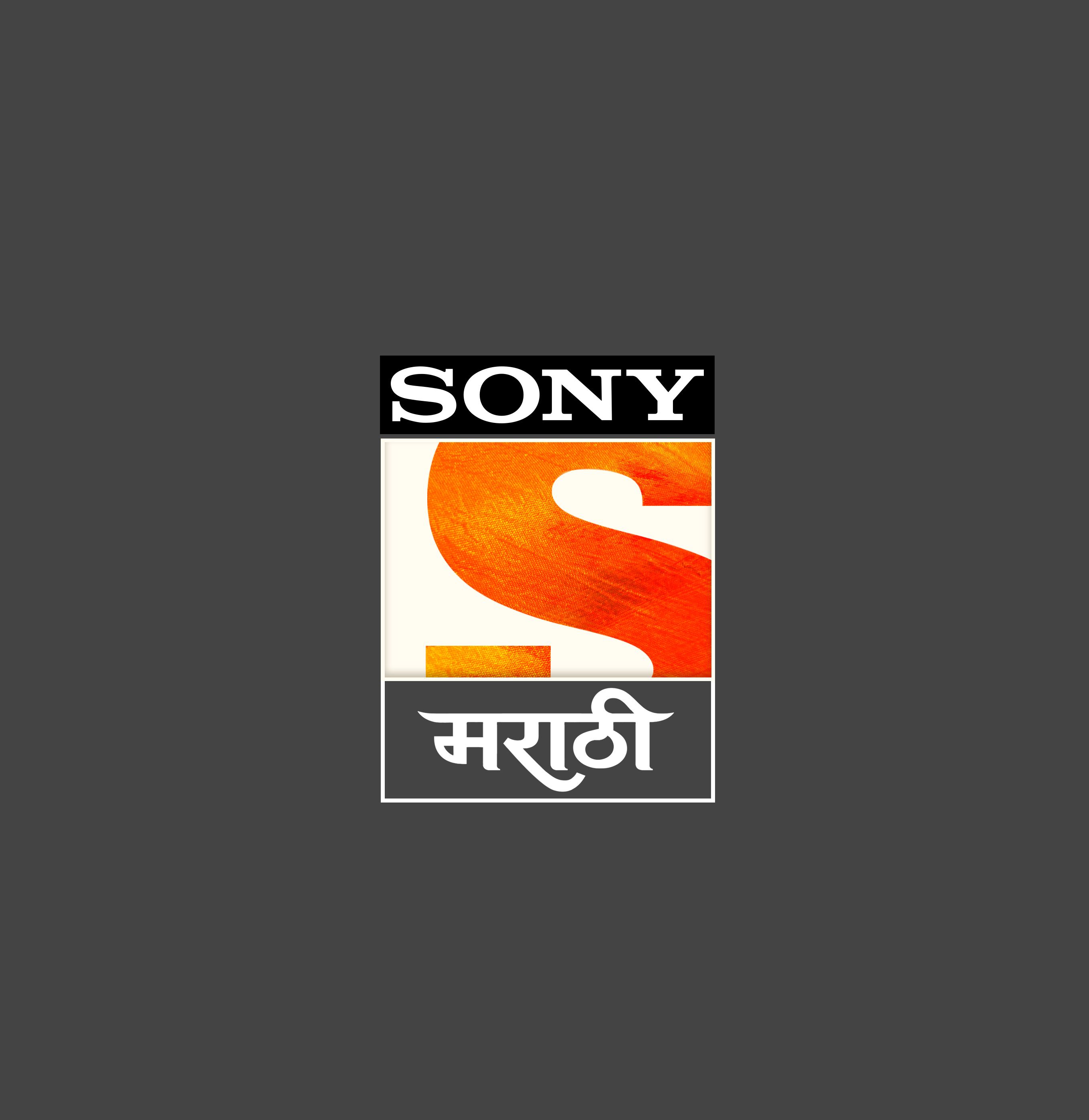 MOVIES
Popular Titles for World Television Premiere
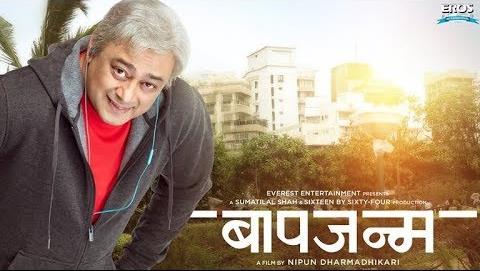 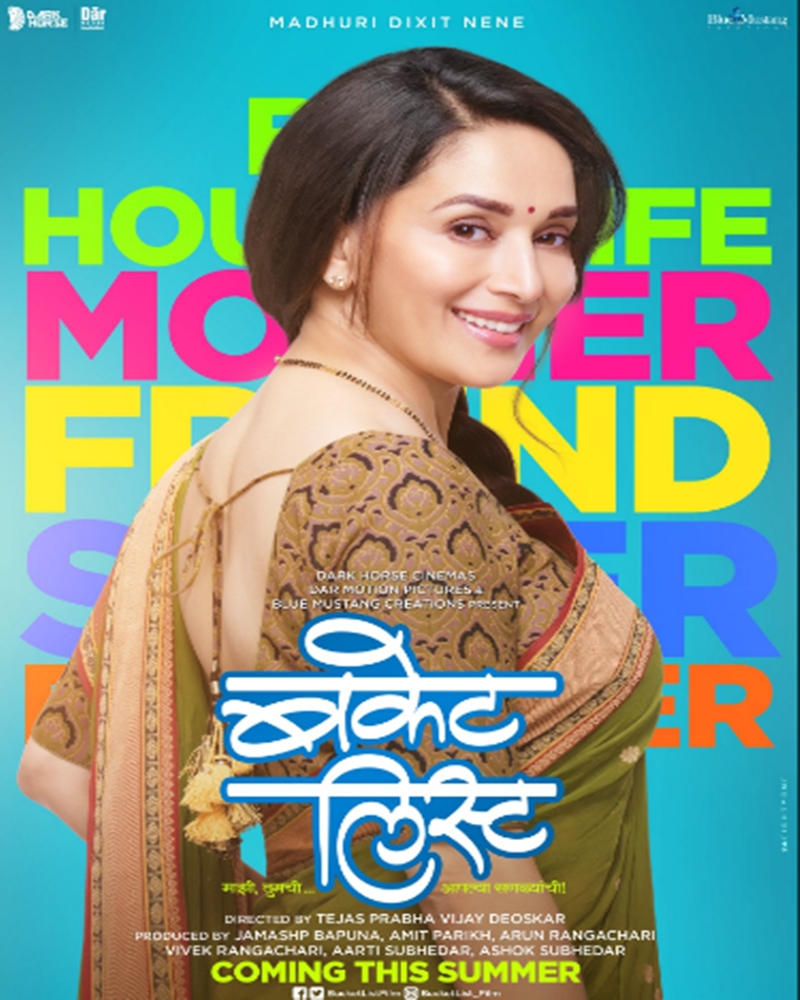 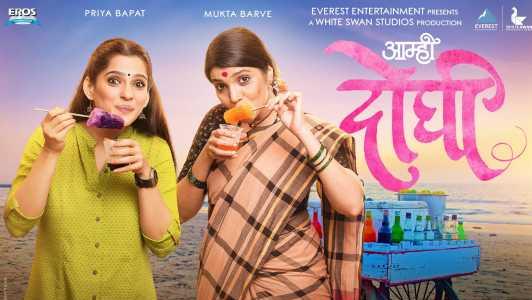 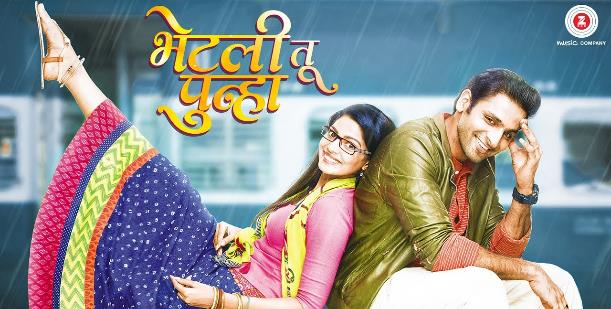 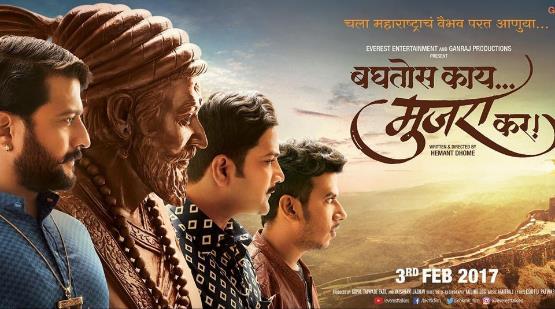 Award winning titles for World Television Premiere
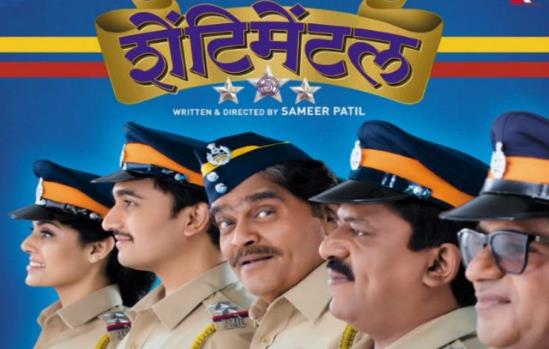 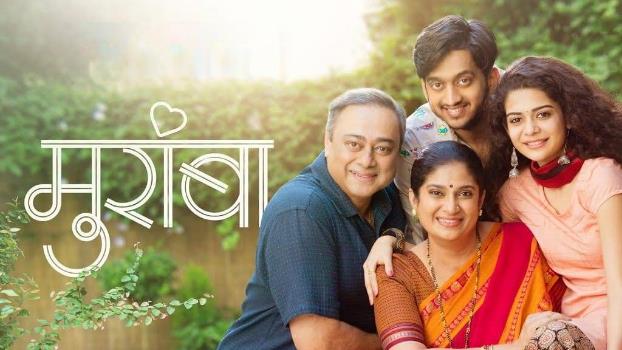 Maharashtra’sall time favorite movies
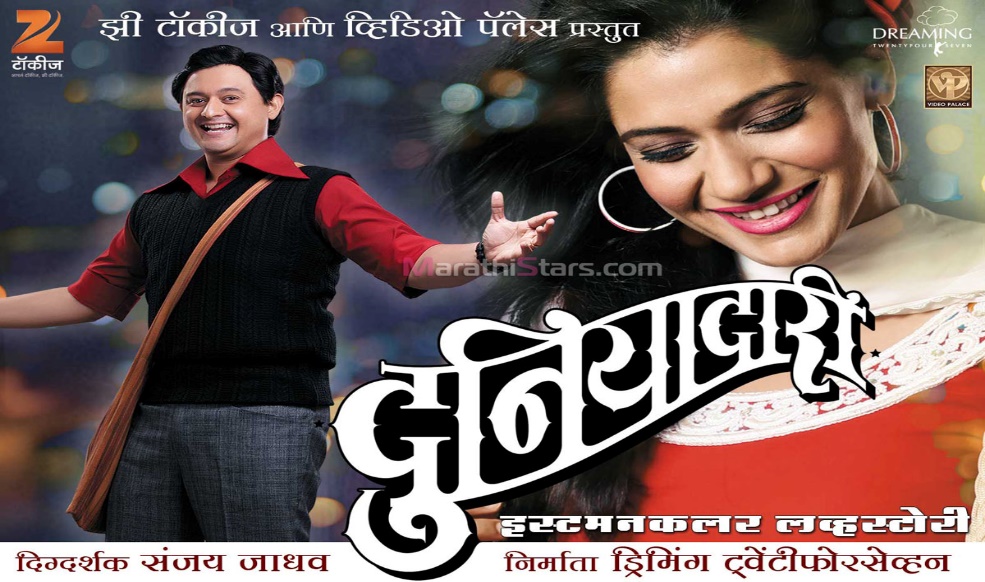 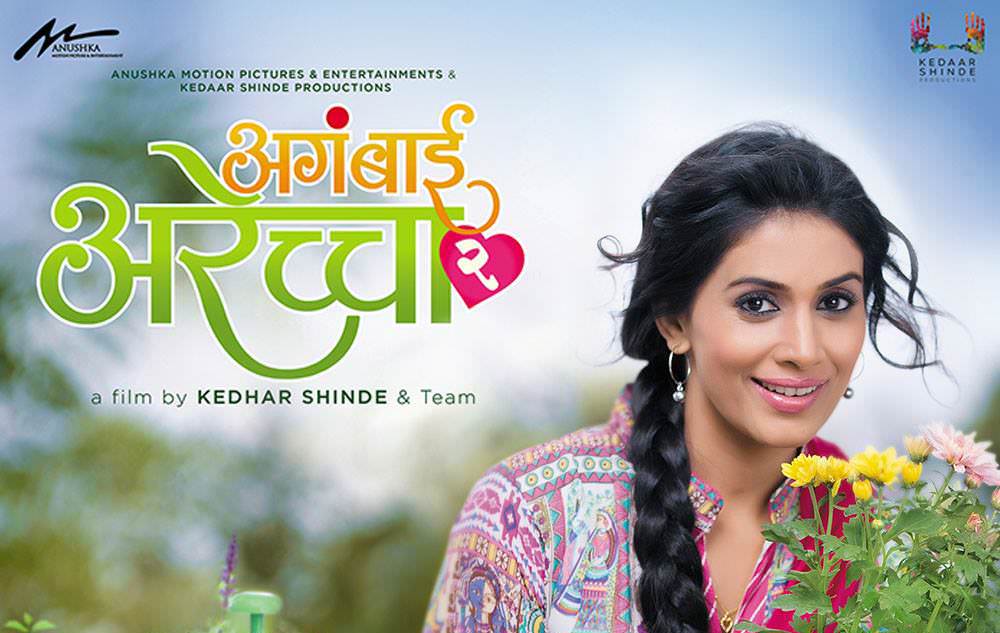 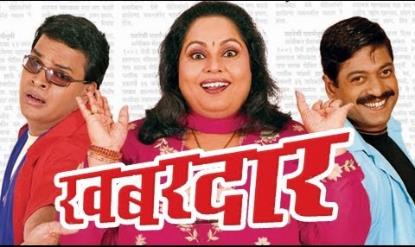 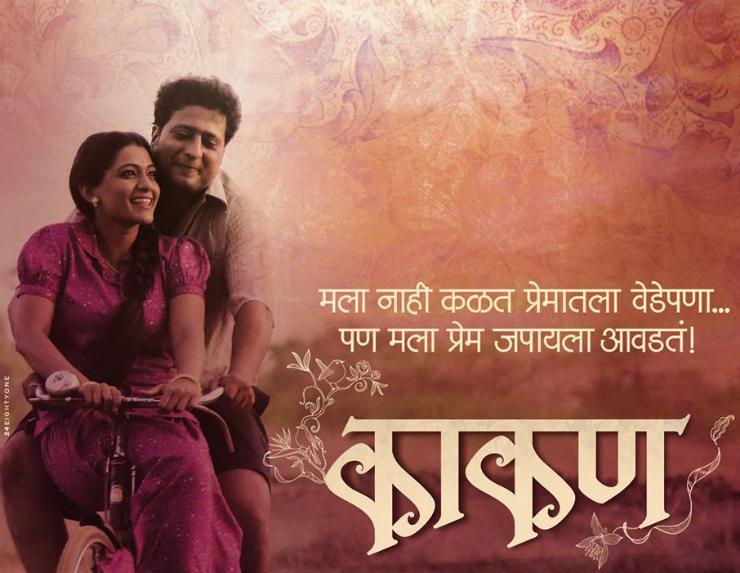 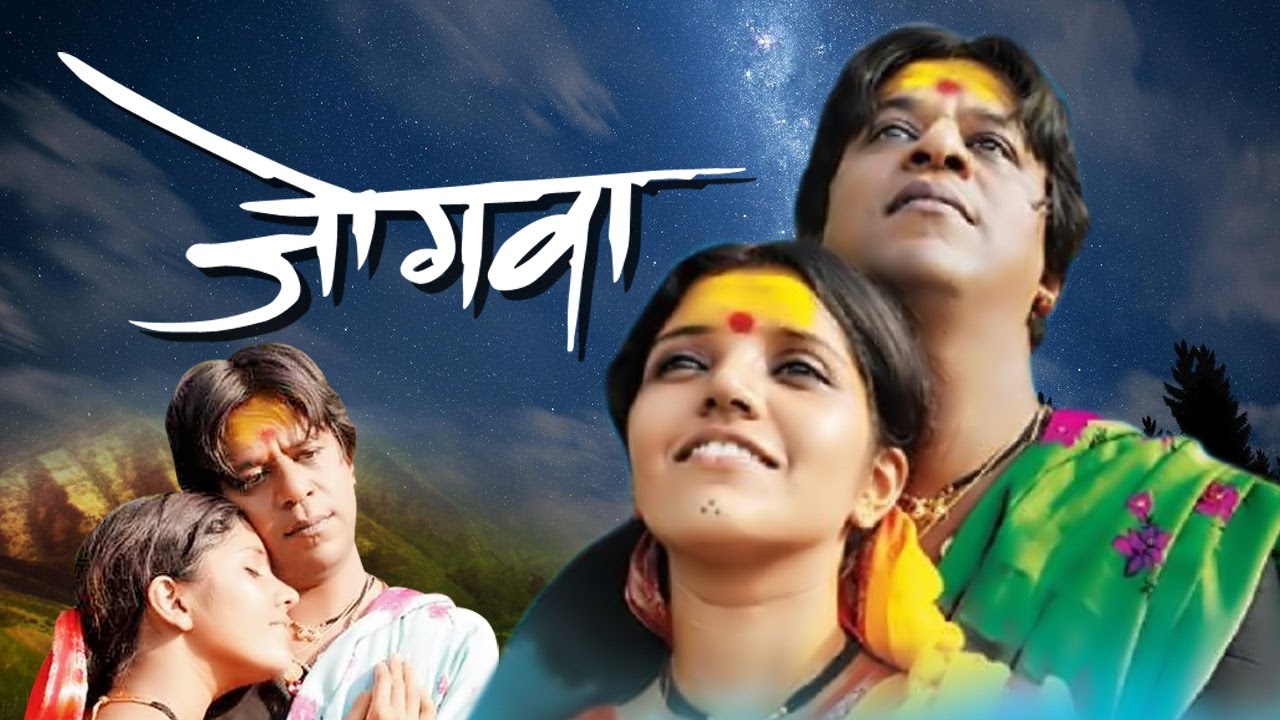 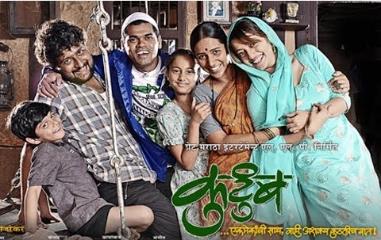 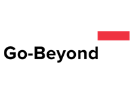 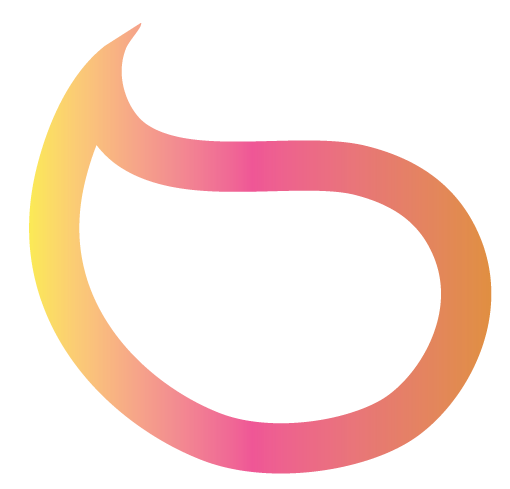 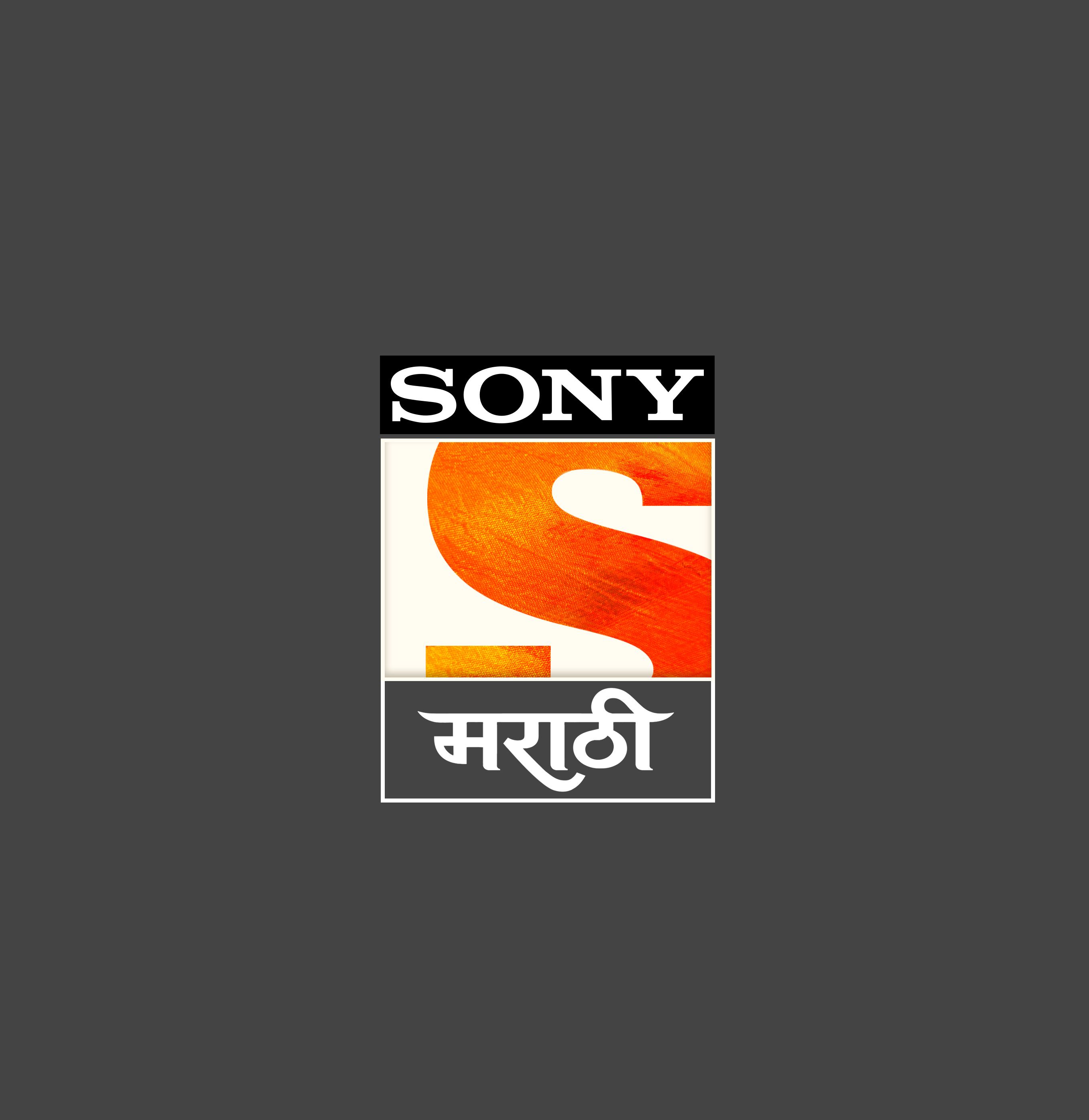 EVENTS
Maharashtra RajyaChitrapat Puraskar Sohla
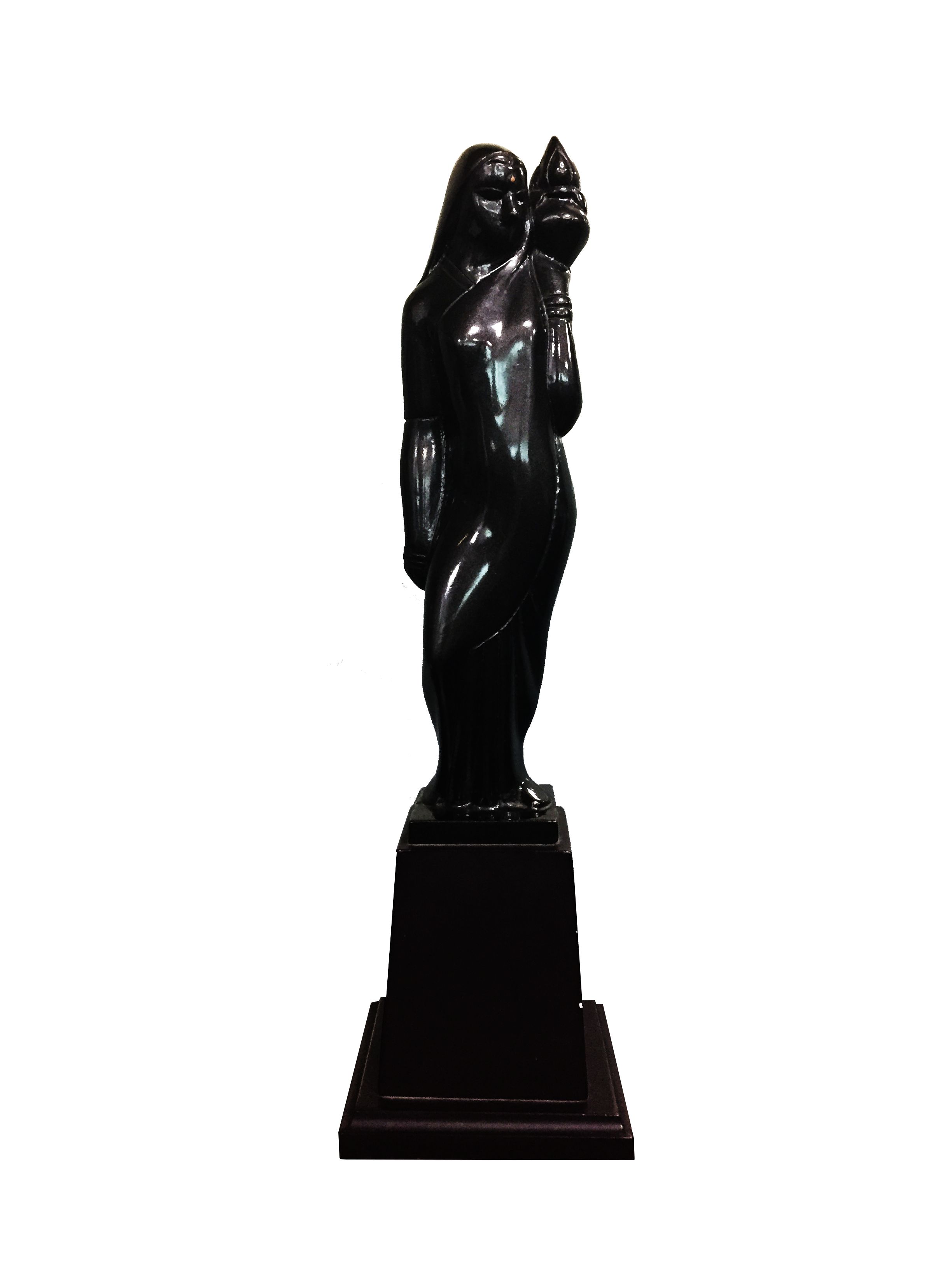 The most credible and highly regarded awards
A Government of Maharashtra initiative to honor and celebrate exceptional Marathi films and artists

Conceptualized in 1963, this event is the most awaited and grabs highest audience

The event is attended by all the prominent Marathi celebs and the acts performed are best in the industry 

Awards are bestowed in the presence of the Hon’ble Chief Minister – Mr. Devendra Fadnavis and Hon’ble Cultural Minister – Mr. Vinod Tawde
Top Marathi celebrities lend glamour to the event
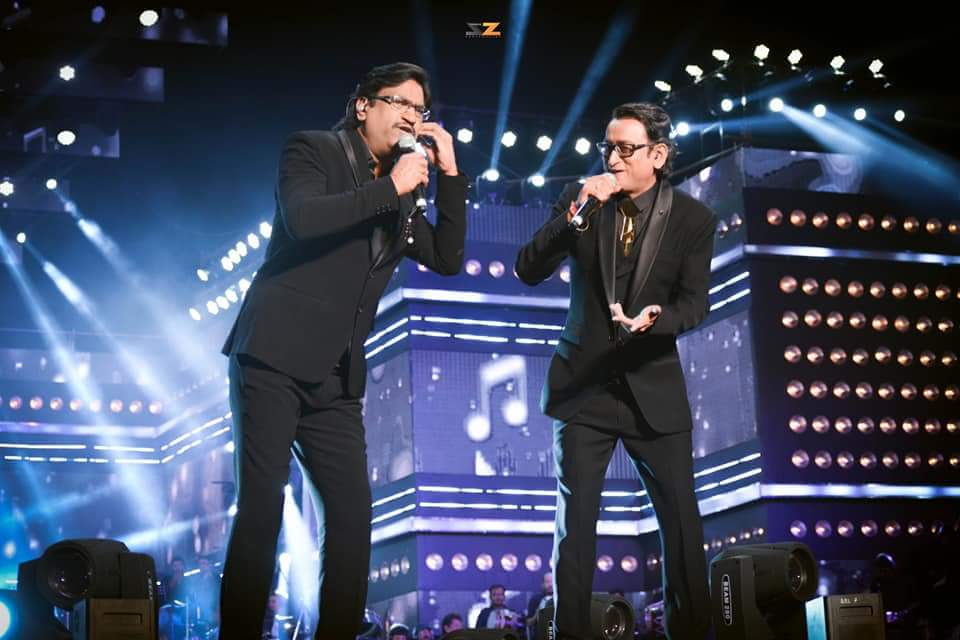 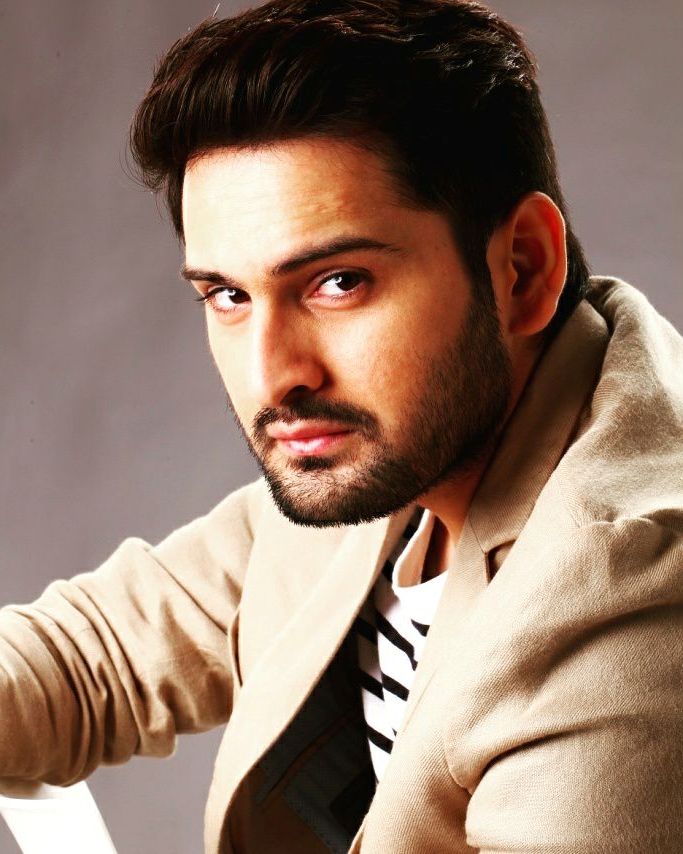 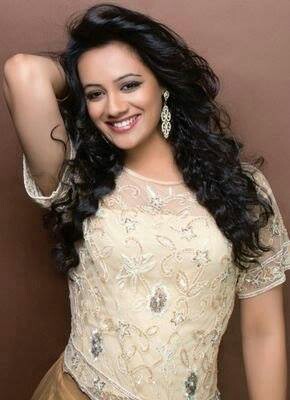 Stars of the event
Quality acts performed by top celebs with highest audience affinity and clout
Anchors
Esteemed faces of the Marathi Industry, who are known for their wit and charm take the helm and lead us into a evening of celebration and entertainment
Sony मराठीA mix of fiction & non-fiction
Library of 100+ movies
Maharashtrachi Hasya Jatra
Rajya chitrapat sohla
Ti phulrani
Maharashtracha favorite dancer
Diwali event
Mala Housewife vhaychay
Duniyadaari filmy isshtyle
Hrudayat vaje something
Fiction
Events
Non-Fiction
Sare tujhyach sathi
Hum Bane Tum Bane
Movies
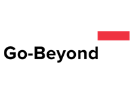 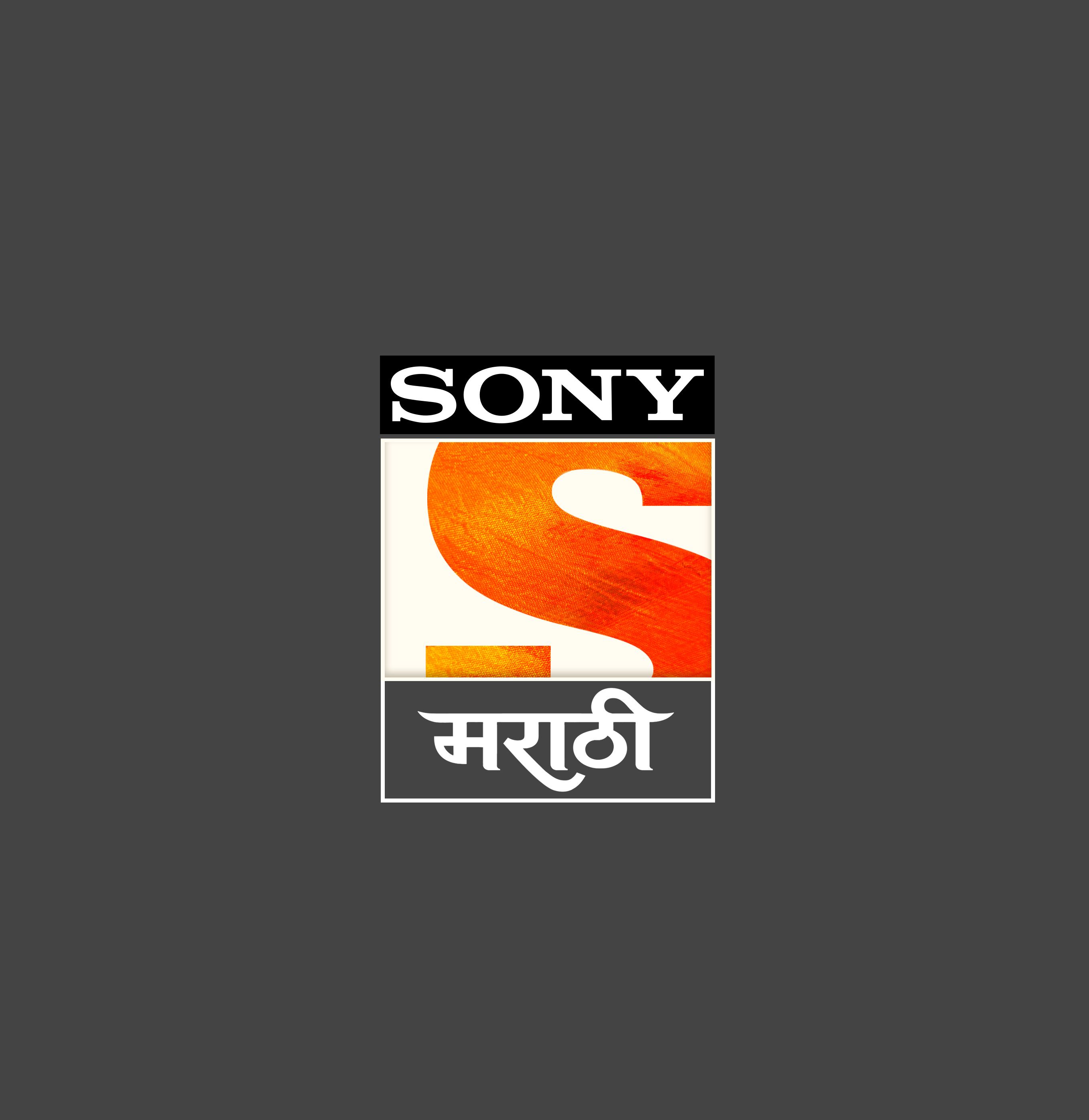 Journey Begins…